MESA Atrial Fibrillation Study
Atrial fibrillation burden, vascular disease of the brain and cardiac MRI in MESA

All 6 field centers

N=1500 participants

PI: Susan Heckbert
Rationale
Atrial fibrillation (AF) is common
Prevalence of 5-7% in 70s; 7-11% in 80s
Complications: cognitive decline, dementia, stroke, HF
Research has relied on a binary definition of AF 
Misses subclinical AF
Little known about sequelae of subclinical AF
Ancillary study of subclinical arrhythmias
Zio Patch device – 2-4 weeks of continuous ECG monitoring
Identify subclinical AF
AF burden: proportion of monitored time in AF
Primary aims
1)	Association of AF and AF burden on extended cardiac monitoring with brain structure & function on MRI
Exam 5	Exam 6	avg 18 mos after Ex 6	follow-up
Cardiac MRI
NT-proBNP
ECG monitoring
Cognitive function Qs
Physical function Q
Blood draw
Brain MRI
Physical function Q
CV events ascertainment
Primary aims
1)	Association of AF and AF burden on extended (28-day) cardiac monitoring with brain structure & function on MRI

2)	Association of cardiac structure and function with AF and AF burden
Exam 5	Exam 6	avg 18 mos after Ex 6	follow-up
Cardiac MRI
NT-proBNP
ECG monitoring
Cognitive function Qs
Physical function Q
Blood draw
Brain MRI
Physical function Q
CV events ascertainment
Secondary aims
1)	Cross-sectional association of AF and AF burden with cognitive function and physical function at Exam 6
Exam 5	Exam 6	avg 18 mos after Ex 6	follow-up
Cardiac MRI
NT-proBNP
ECG monitoring
Cognitive function Qs
Physical function Q
Blood draw
Brain MRI
Physical function Q
CV events ascertainment
Secondary aims
1)	Cross-sectional association of AF and AF burden with cognitive function and physical function at Exam 6

2)	Association of biomarkers with AF burden
Exam 5	Exam 6	avg 18 mos after Ex 6	follow-up
Cardiac MRI
NT-proBNP
ECG monitoring
Cognitive function Qs
Physical function Q
Blood draw
Brain MRI
Physical function Q
CV events ascertainment
Secondary aims
1)	Cross-sectional association of AF and AF burden with cognitive function and physical function at Exam 6

2)	Association of biomarkers with AF burden

3)	Association of AF burden at Exam 6 with subsequent CV events
Exam 5	Exam 6	avg 18 mos after Ex 6	follow-up
Cardiac MRI
NT-proBNP
ECG monitoring
Cognitive function Qs
Physical function Q
Blood draw
Brain MRI
Physical function Q
CV events ascertainment
Study Sample
Cohort design (total N=1500; ~250 per FC)
300 with clinically recognized AF during MESA follow-up
450 at high AF risk based on Exam 5 NT-proBNP and AF risk score
750 random sample of MESA participants
Progress Report
Add follow-up Qs on anticoagulant/aspirin use; ablation, cardioversion, pacemaker/AICD
Measure NT-proBNP at Exam 5 in all ppts
Participant selection via risk score, AF history

In progress:
ECG monitoring
Cognitive function testing
QC
Planning for brain MRI
Paper proposals, analyses, manuscripts
Cardiac monitoring episodes – each up to 14 days
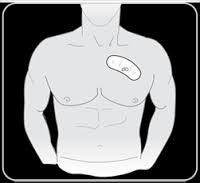 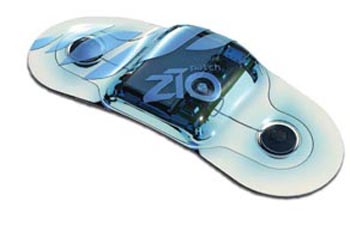 First patch: applied by clinic staff
Second patch: applied by participant

Ppt mails patch to manufacturer for reading
Cardiac monitoring progress
Through 4/9/2017:
658 ppts with 1st patch applied; 987 total patches
Readings received on 964 patches
Wear time: median 14.0 days; mean 12.6 days
Analyzable time: median 13.8 days; mean 12.4 days
A Fib: on both patches, 1st patch only, 2nd patch only
Alerts:
	EPICARE over-reads; 24 alerts (2.5%)
	high grade AV block, SV ectopy w/ fast rate
Cognitive function progress
Cognitive Abilities Screening Instrument (CASI)
Digit span
Digit symbol

Through 4/9/2017:
654 ppts with cognitive function testing completed
Brain MRI planning
Penn MRI Reading Center, PI: Nick Bryan
U Penn site visits/training	Nov-Dec 2017
Brain MRIs begin	Jan 2018
Brain MRIs completed	Spring 2019
Brain MRI Scan Protocol
3D T1 (4 min)
3D T2 (4 min)
3D FLAIR (4 min)
DTI (9 min)
ASL CBF (5.5 min)
Resting state BOLD fMRI (4 min)
Breath hold fMRI (3.5m)
SWI (4 min)
Total Time: 41 min
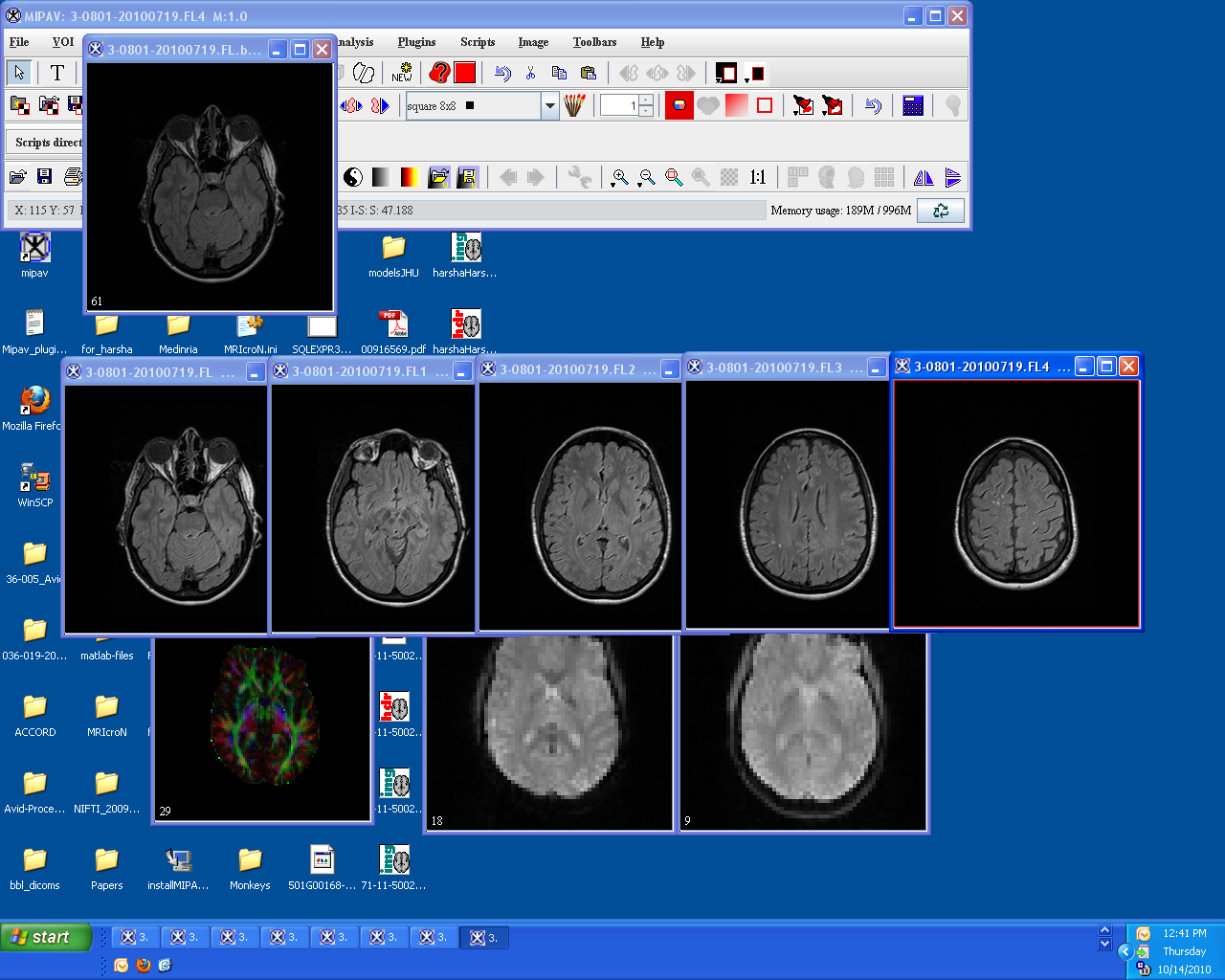 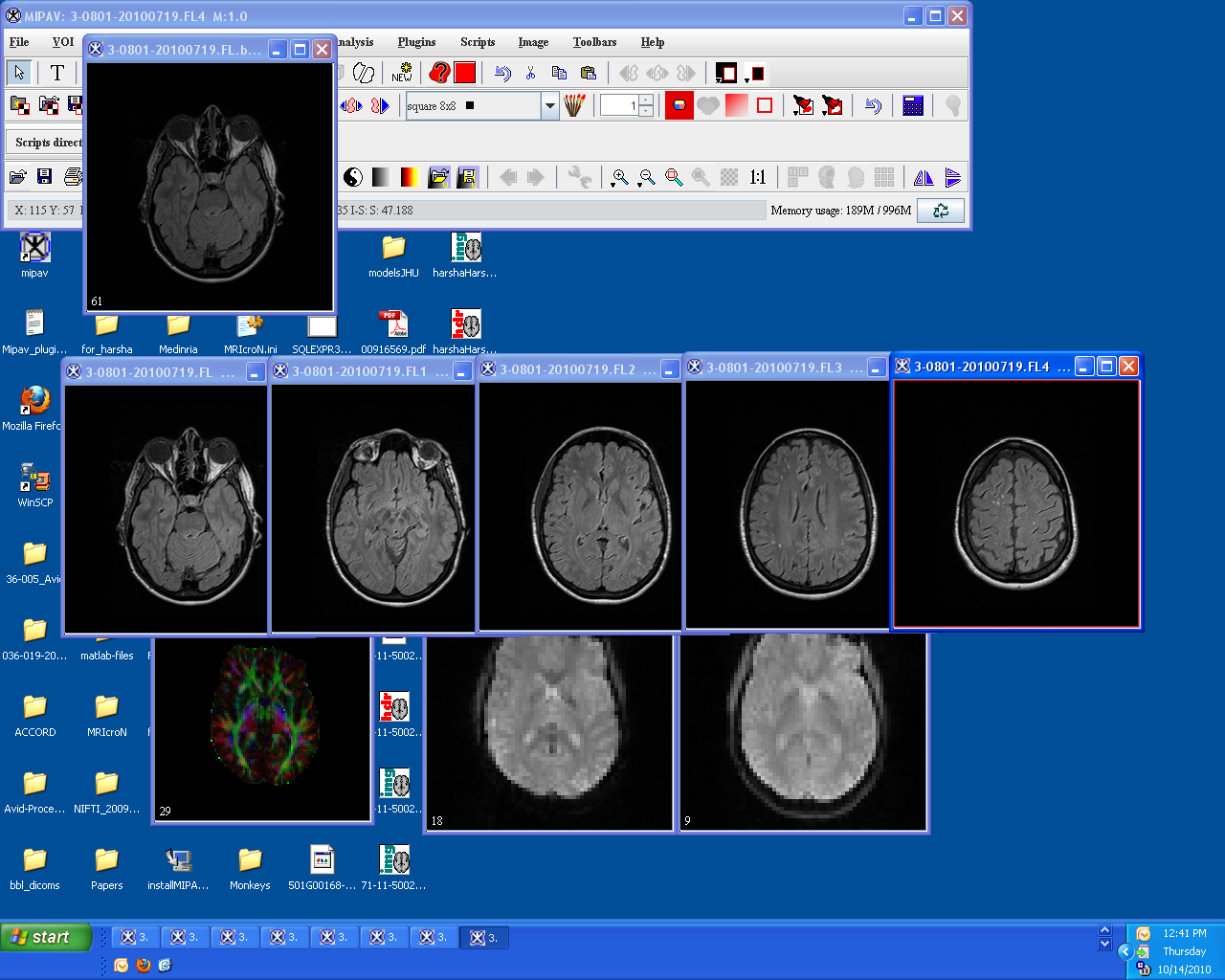 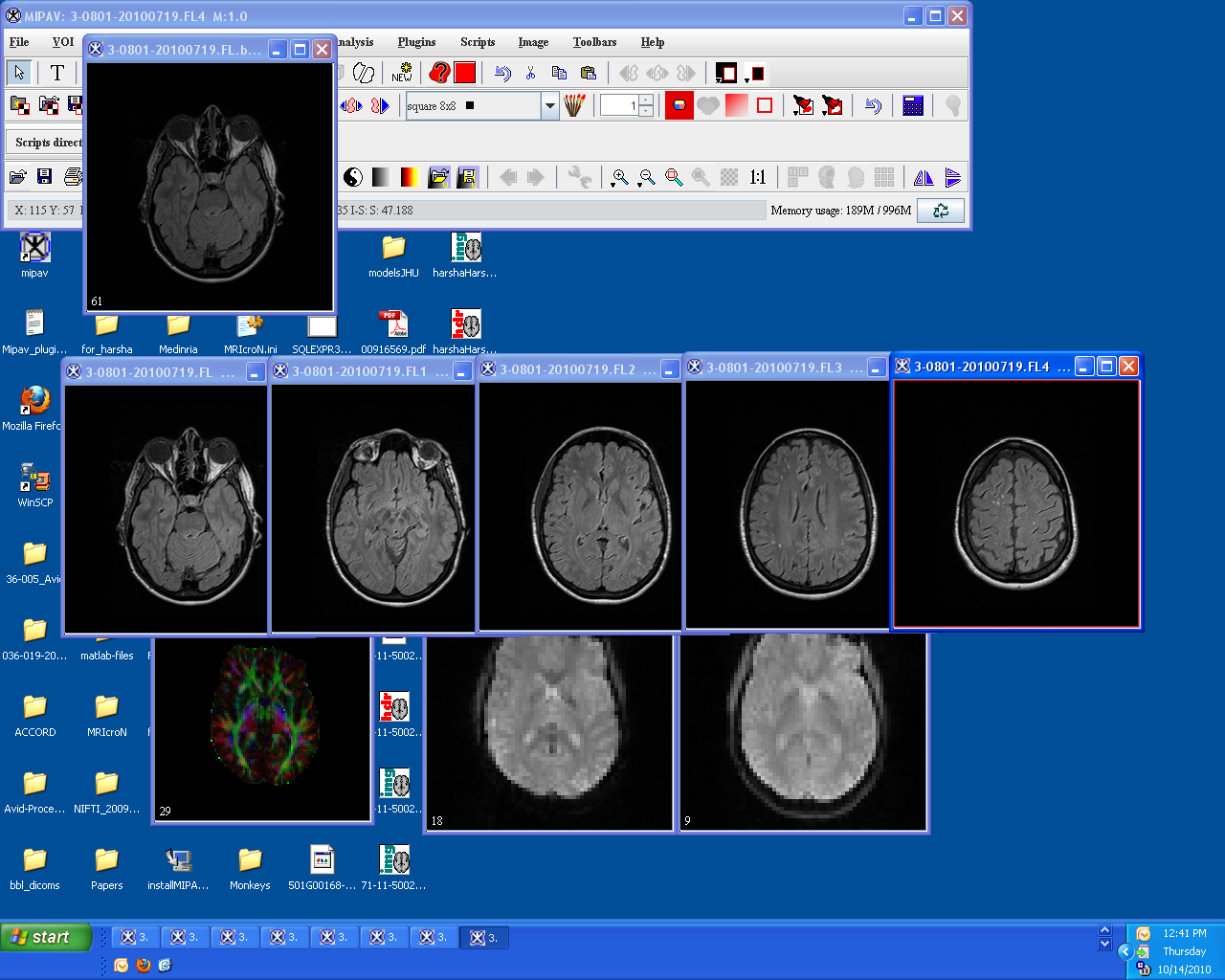 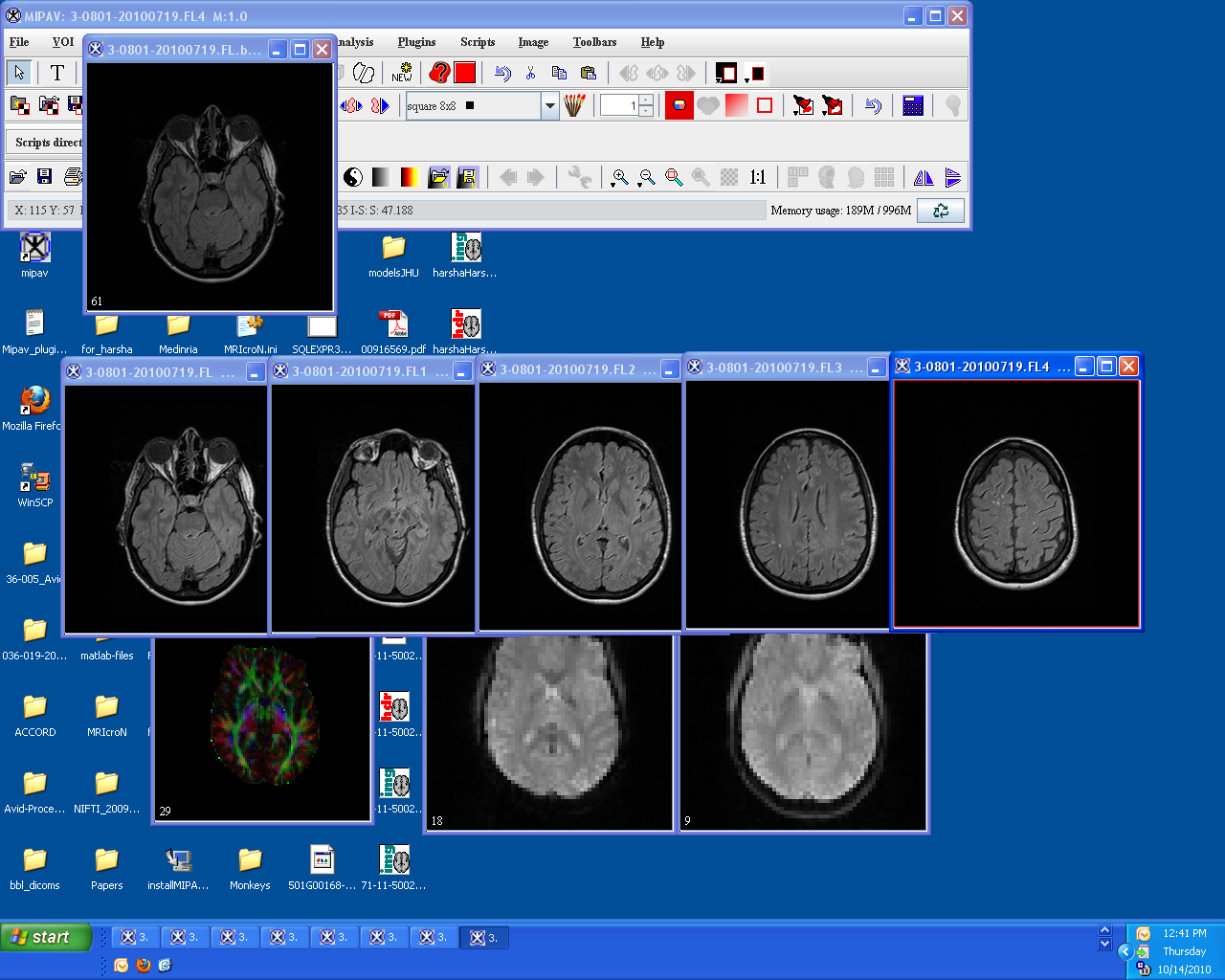 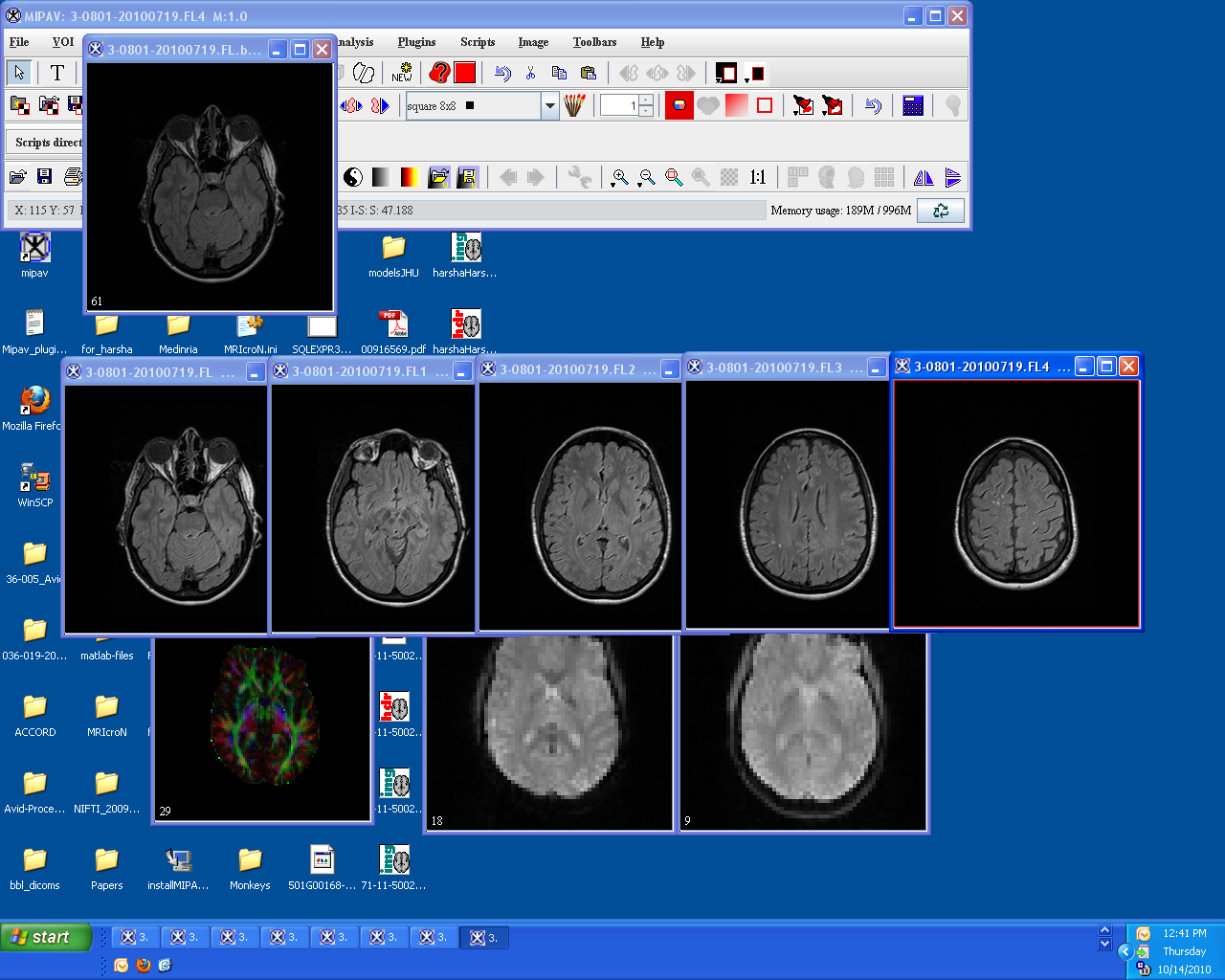 Output:
MRI Variable
Input: MRI image data
T1
Brain Tissue Normal
Brain Tissue Abnormal
Cerebrospinal Fluid
Infarcts
T2
FLAIR
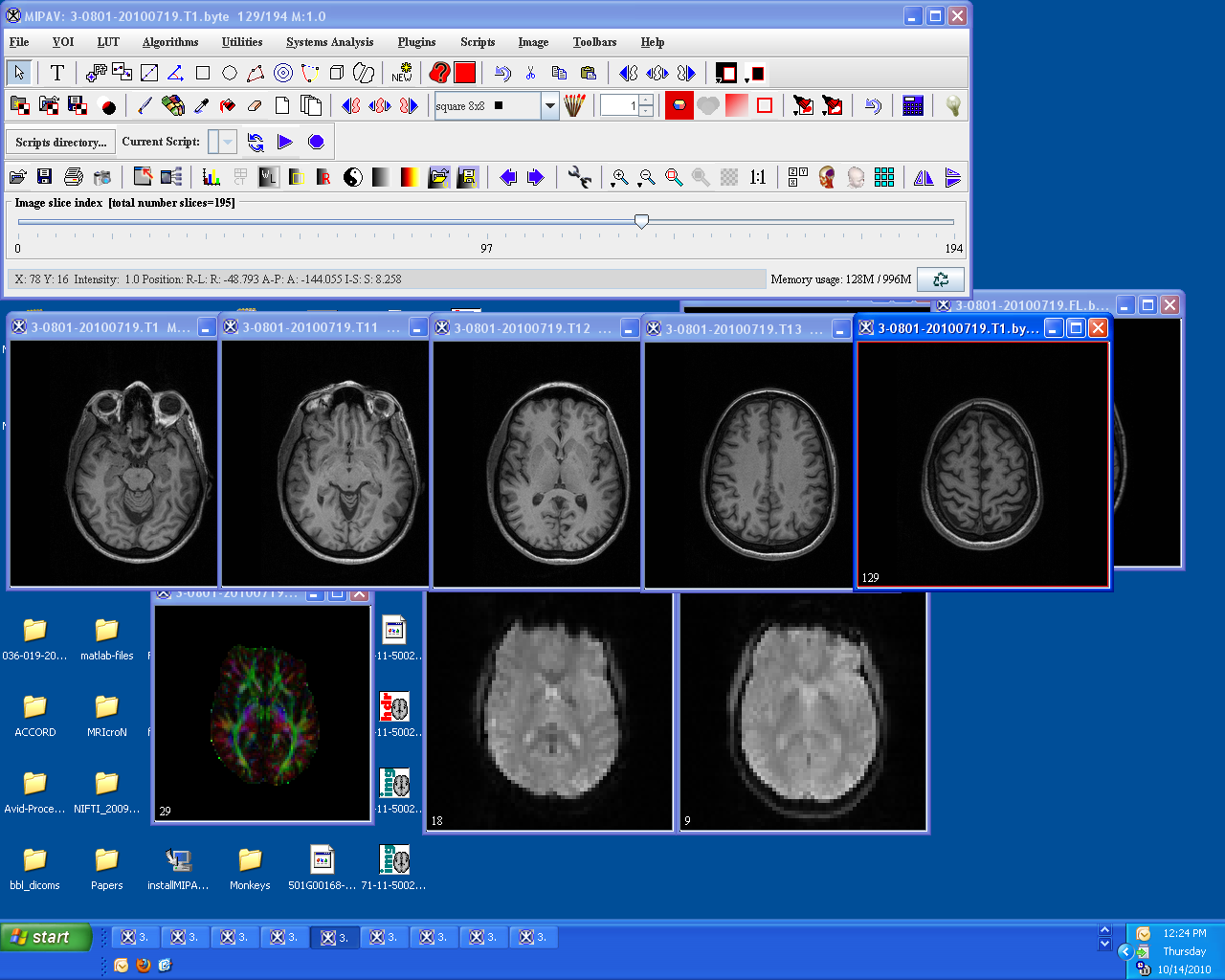 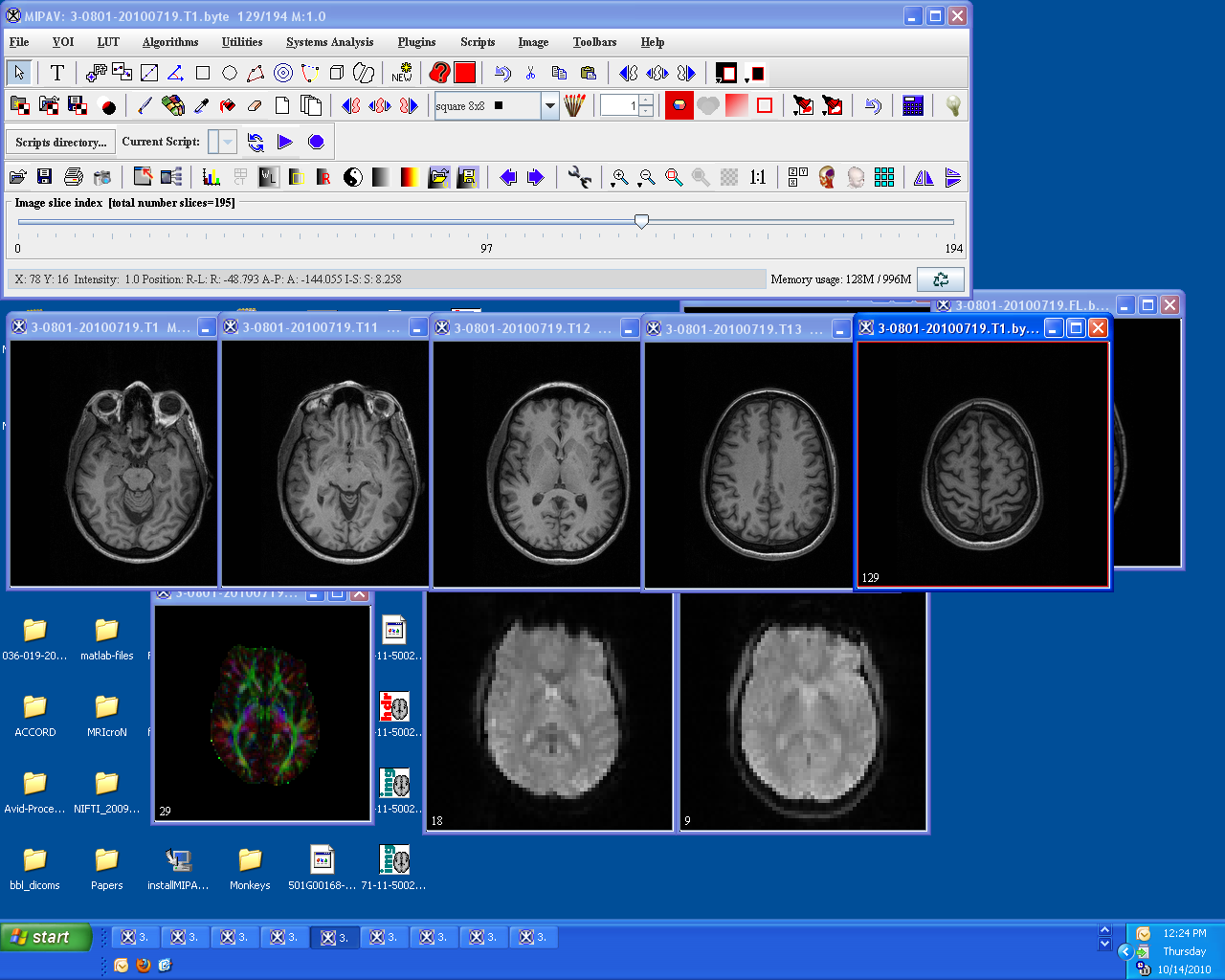 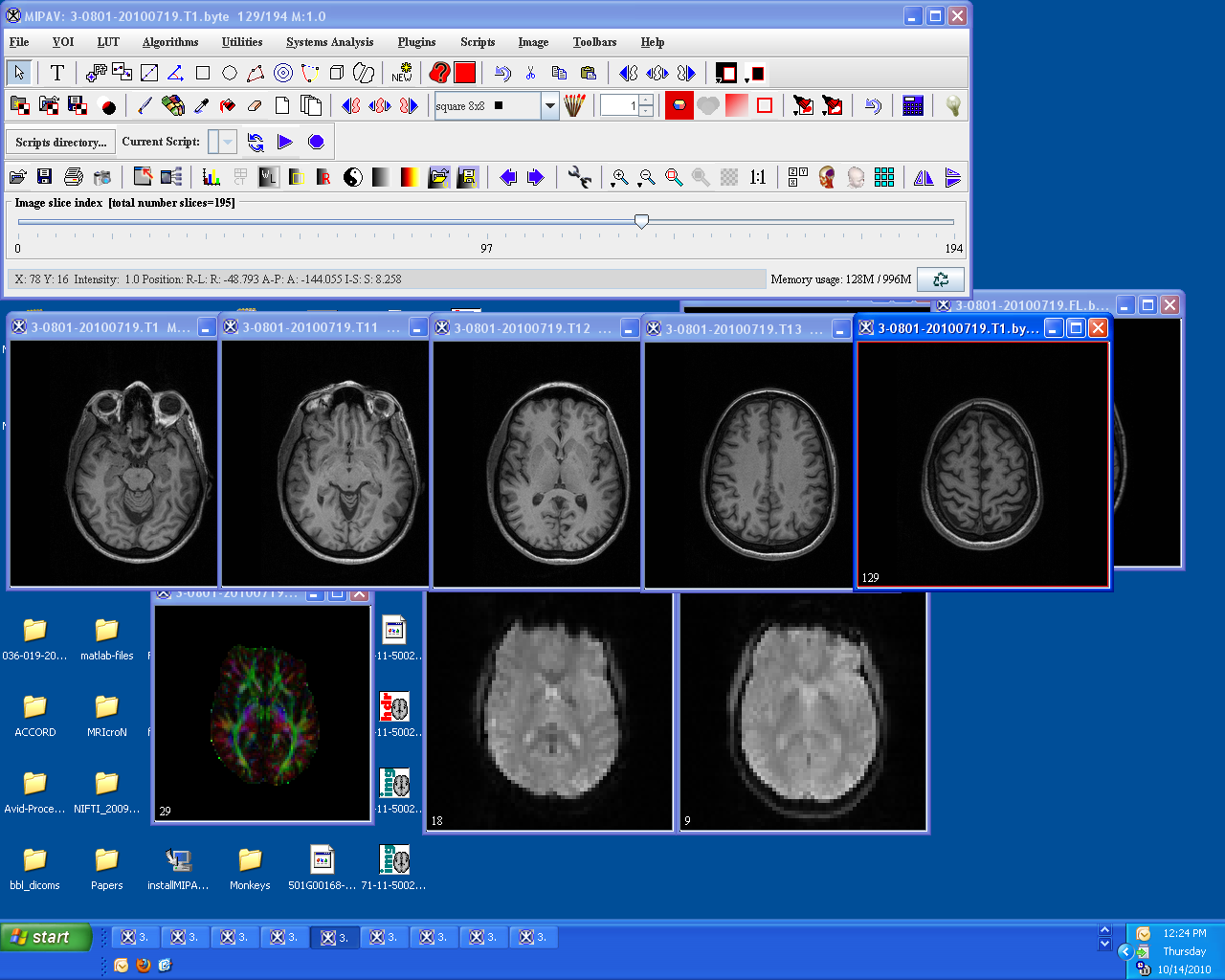 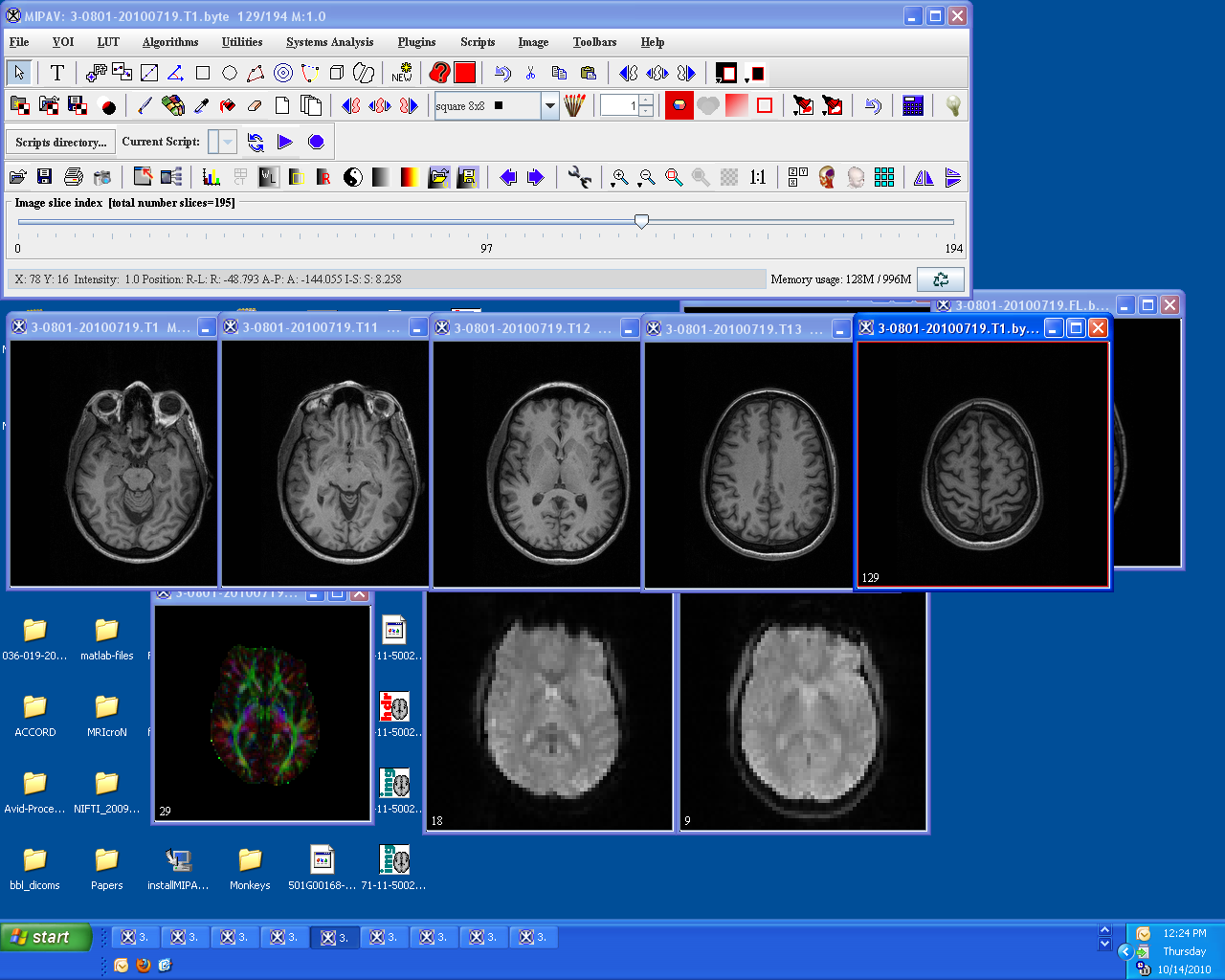 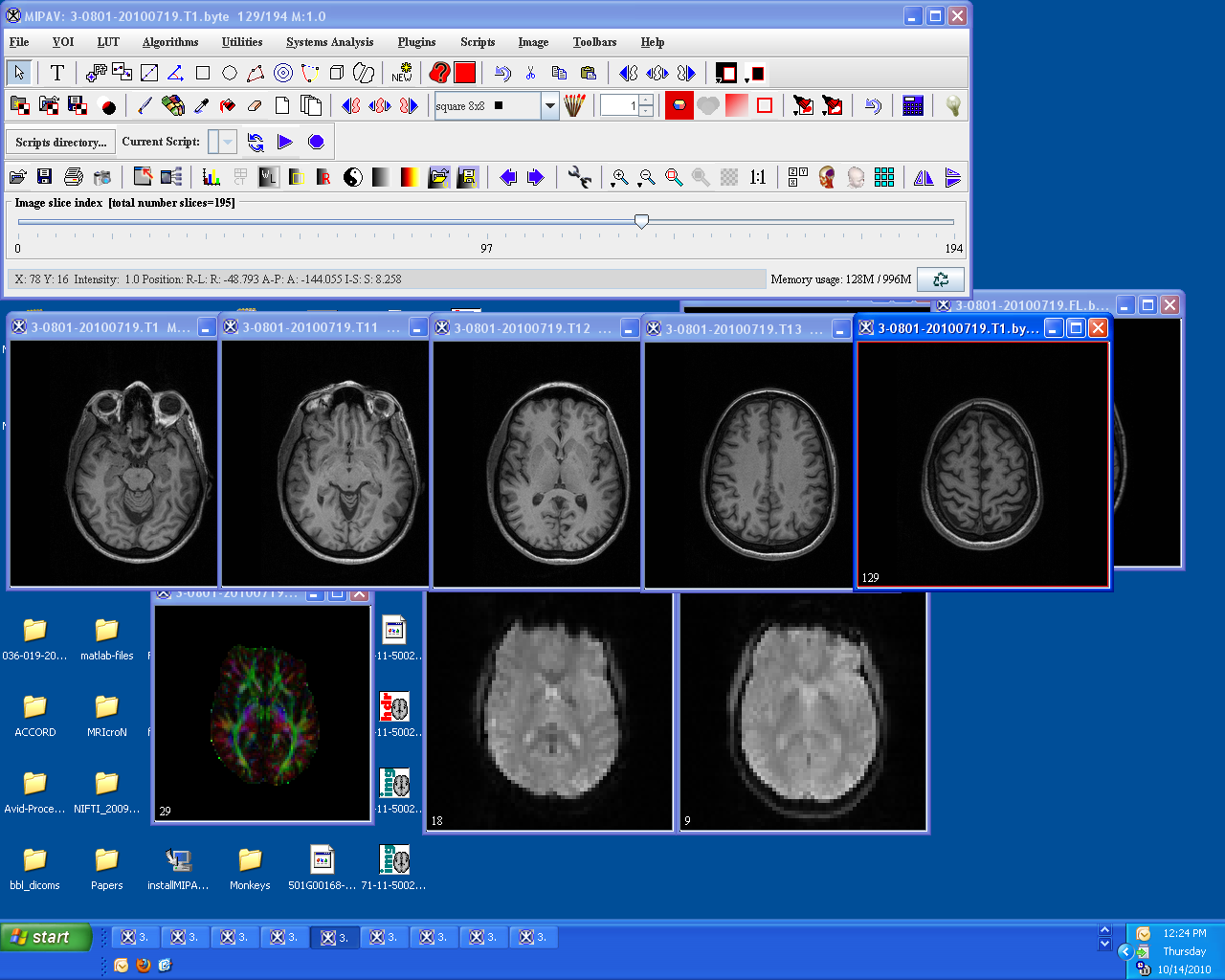 Fractional Anisotropy
Trace
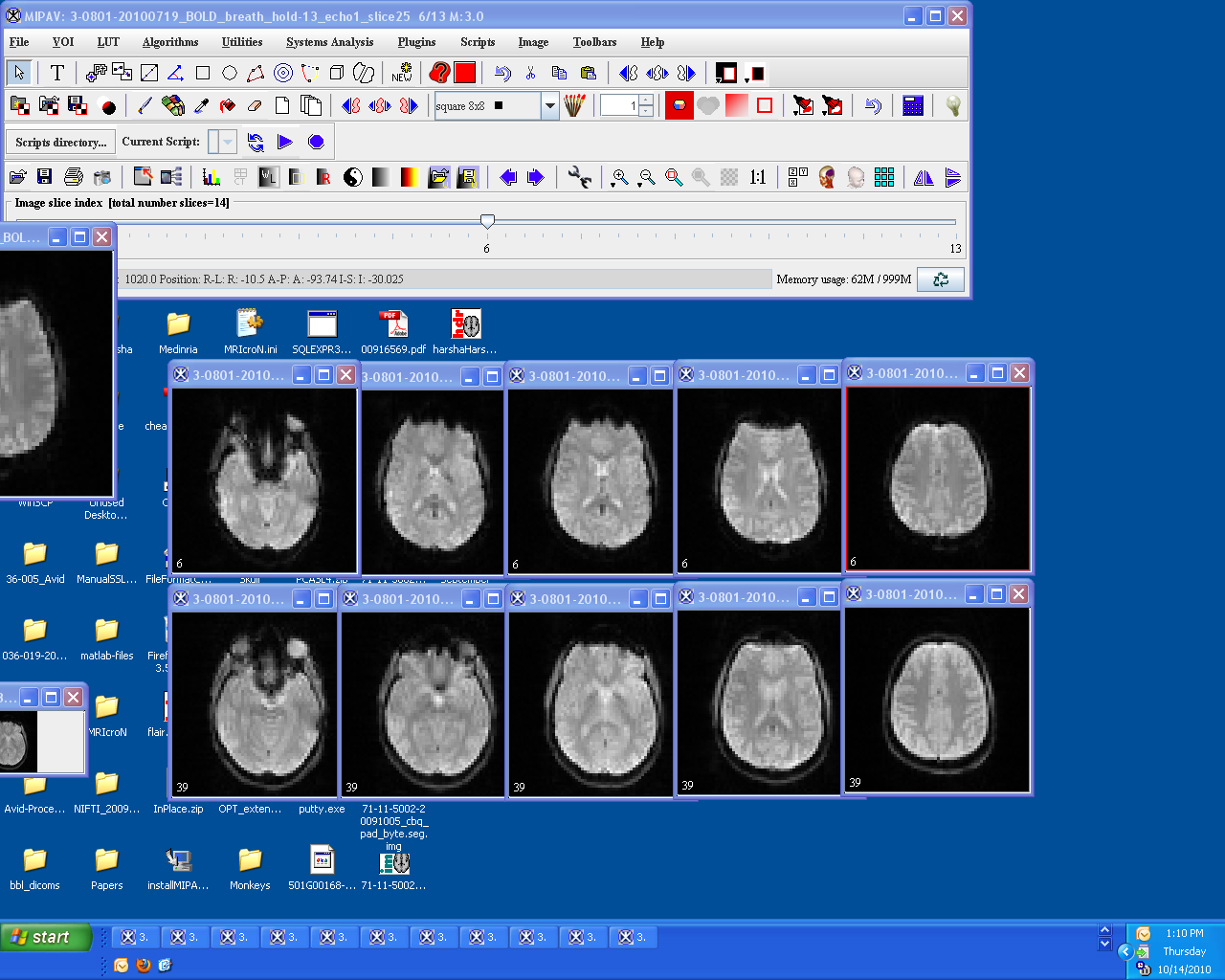 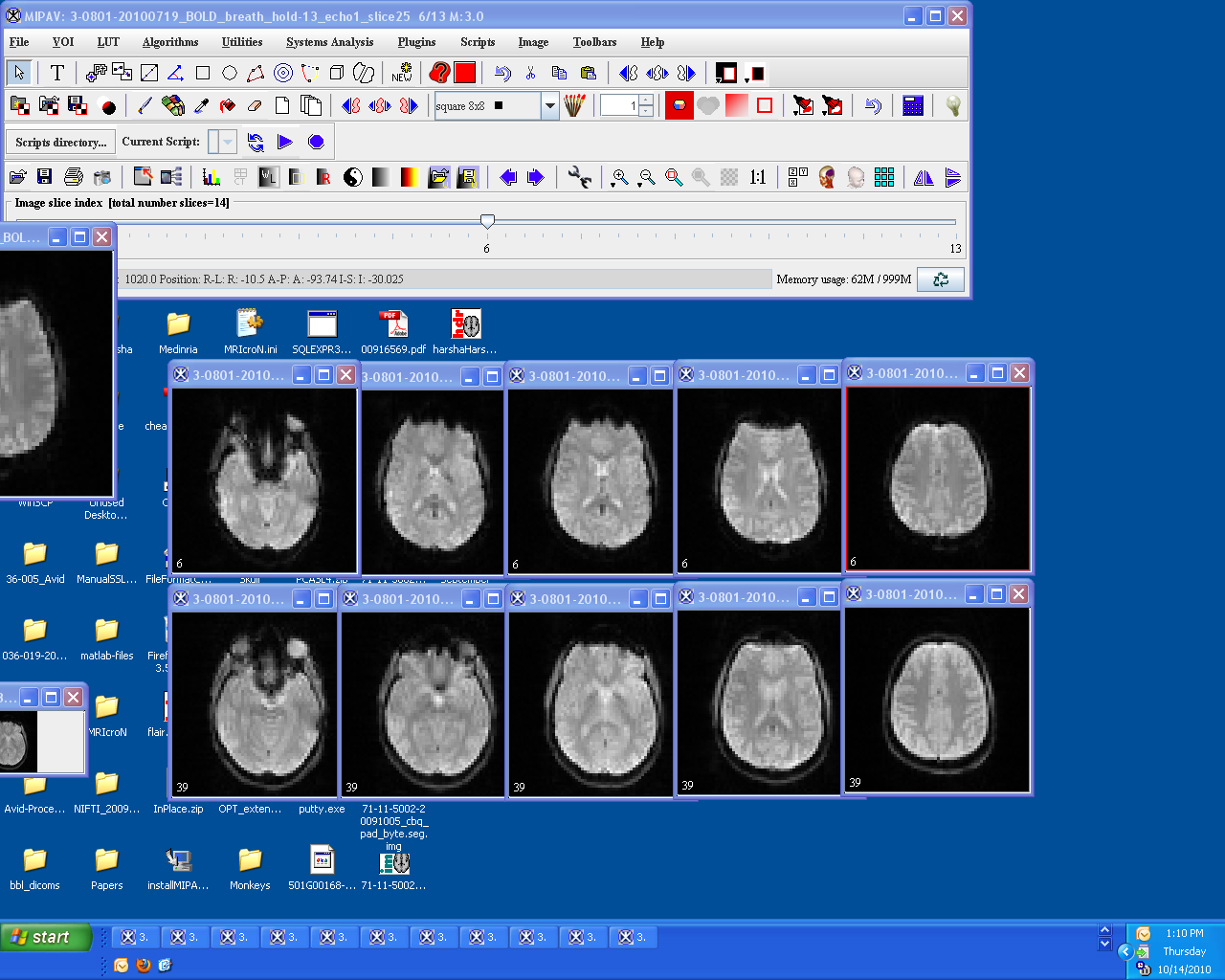 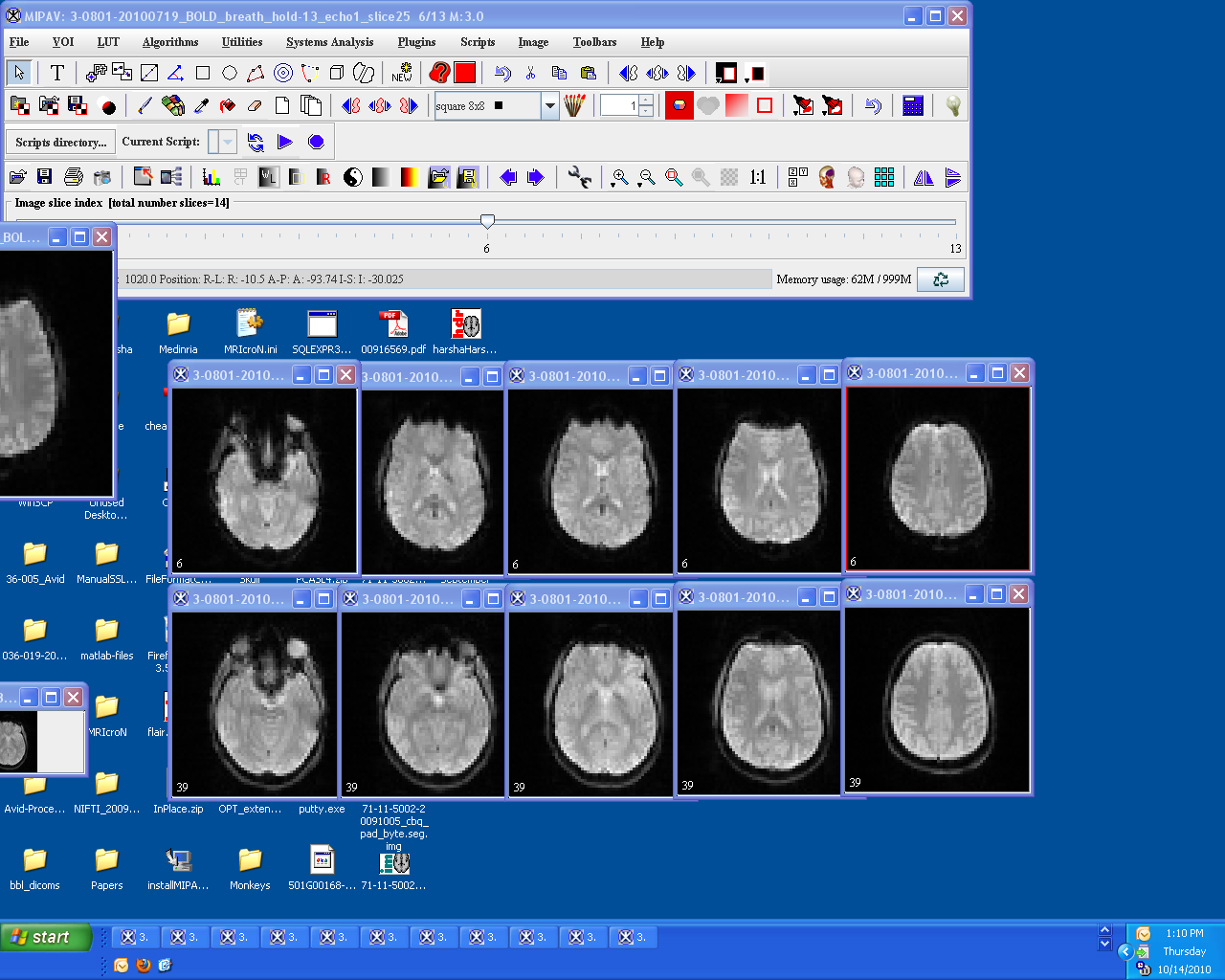 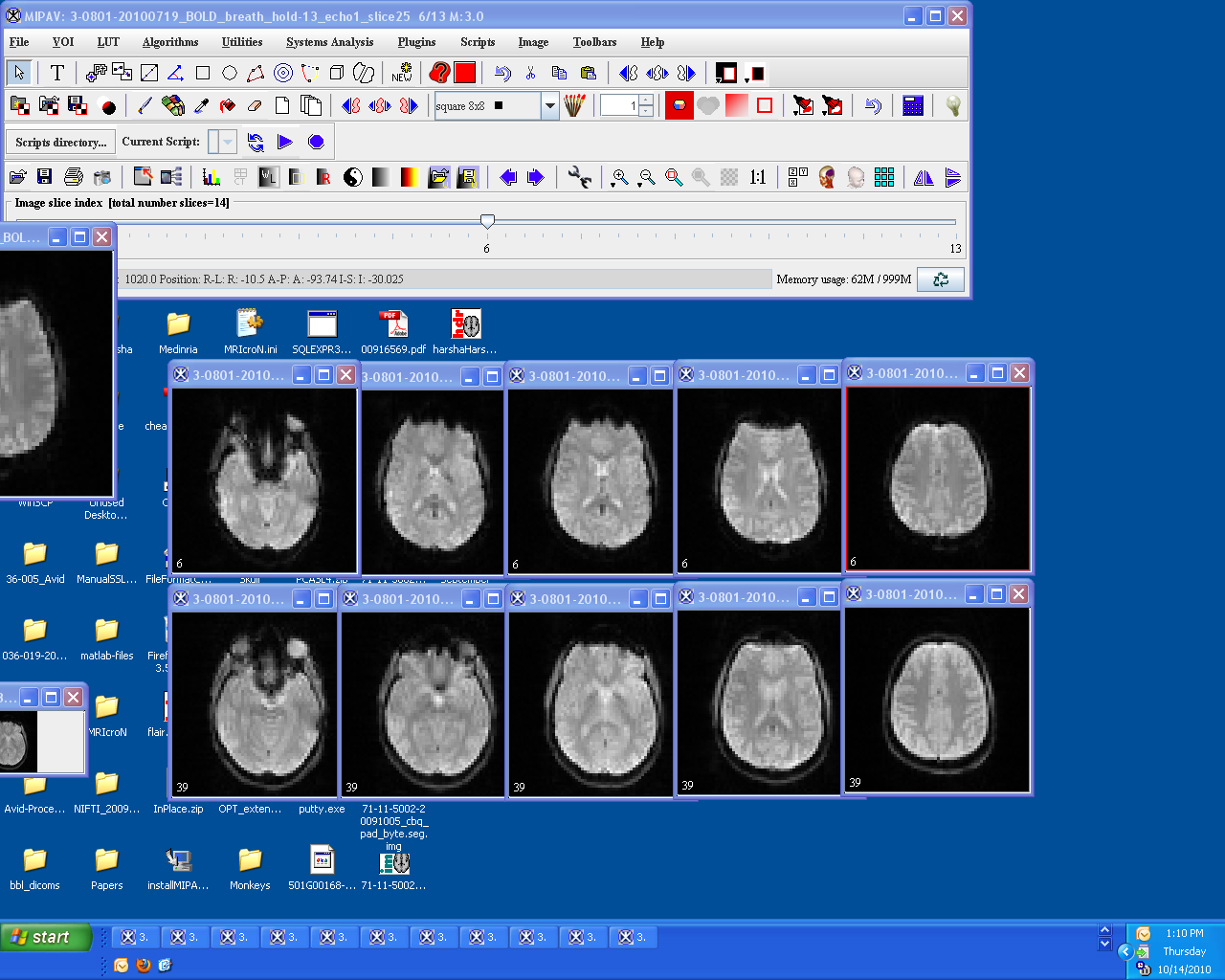 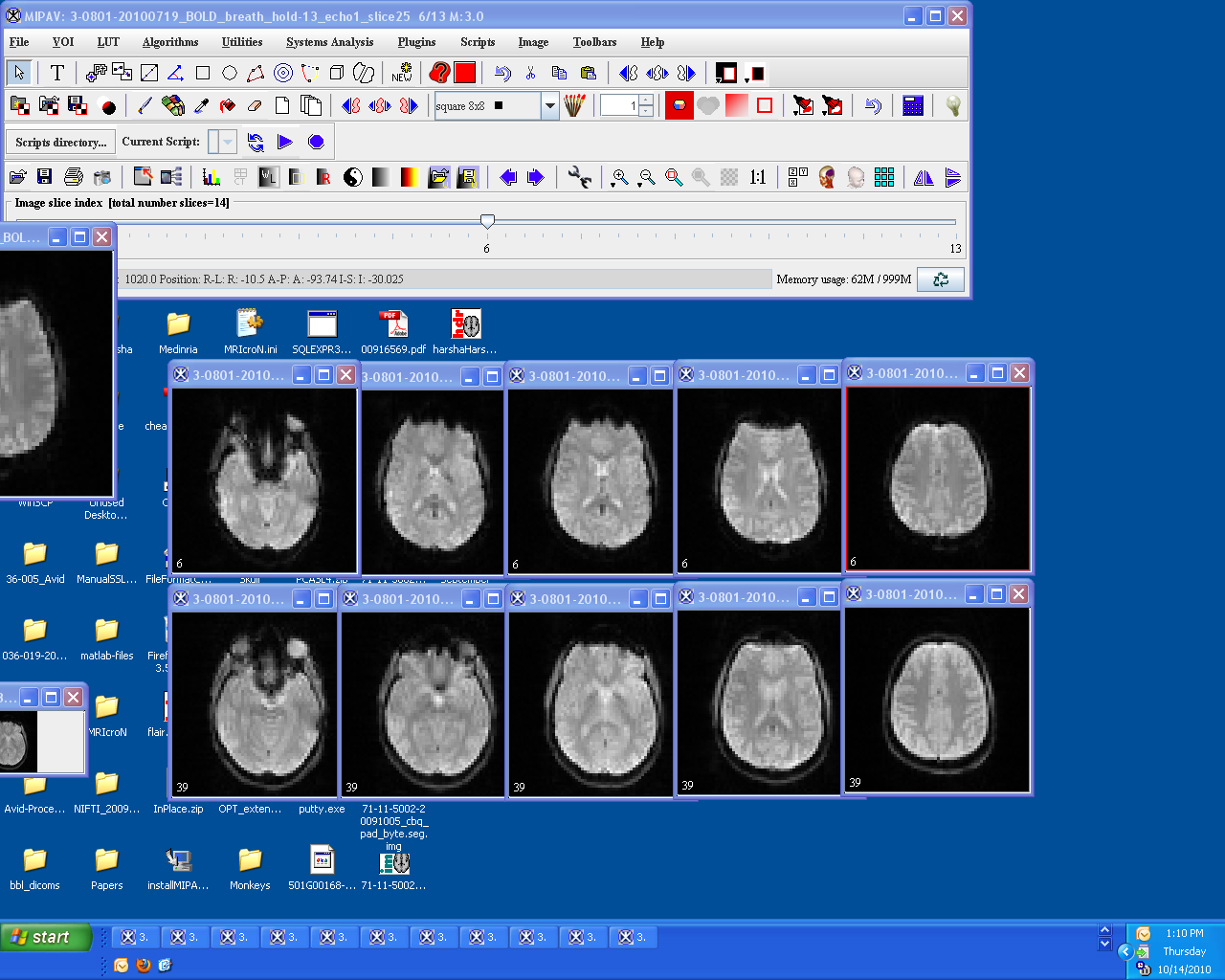 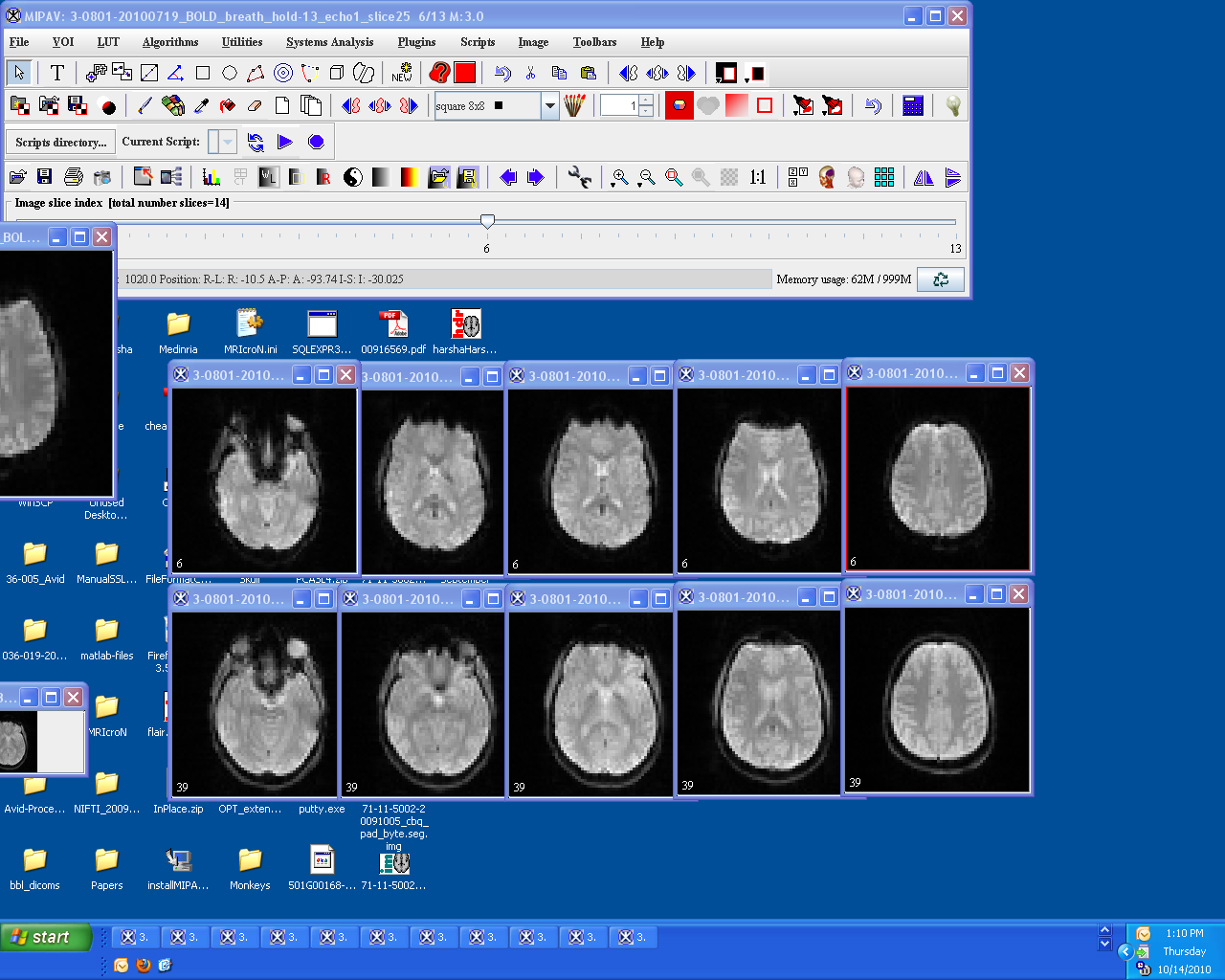 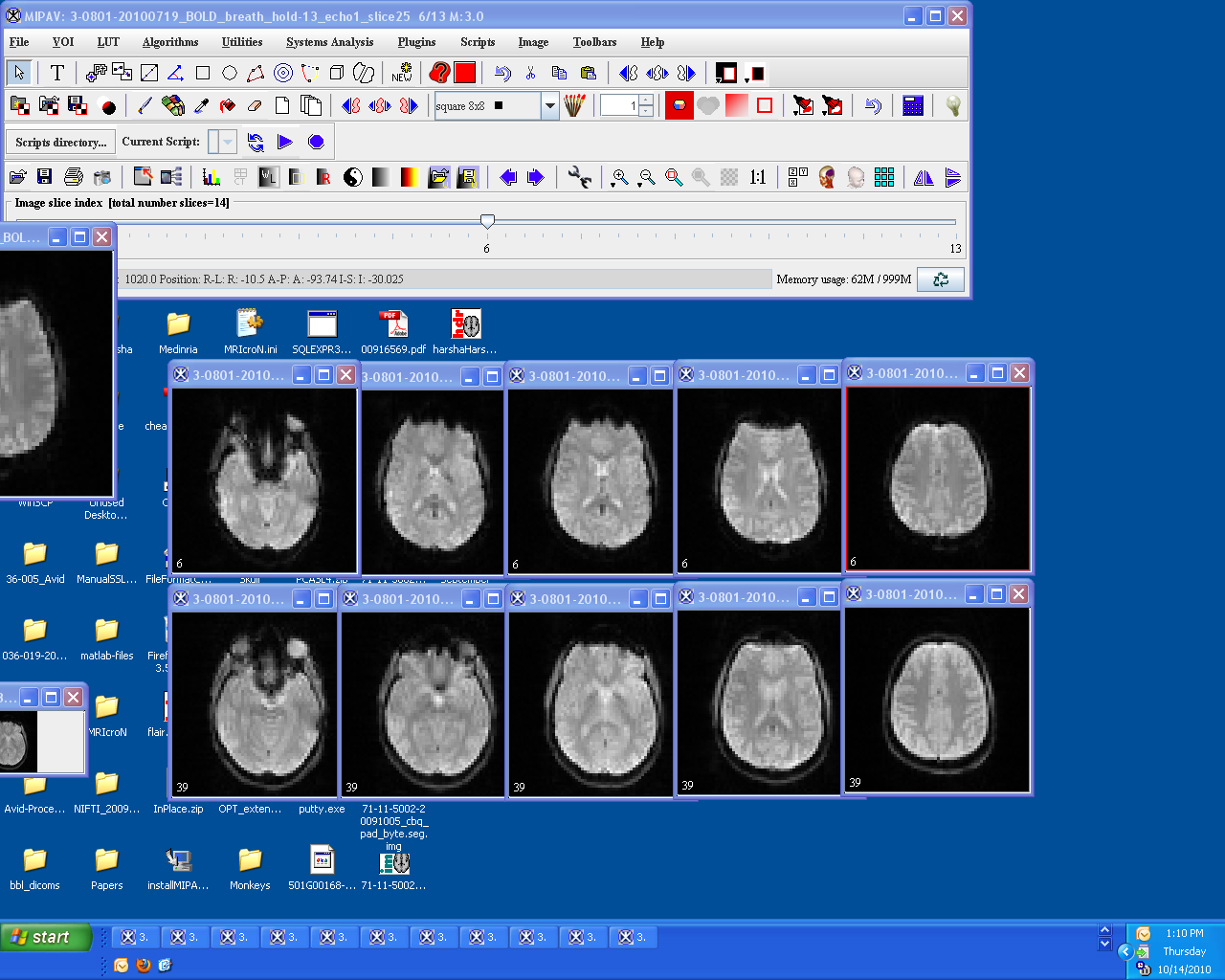 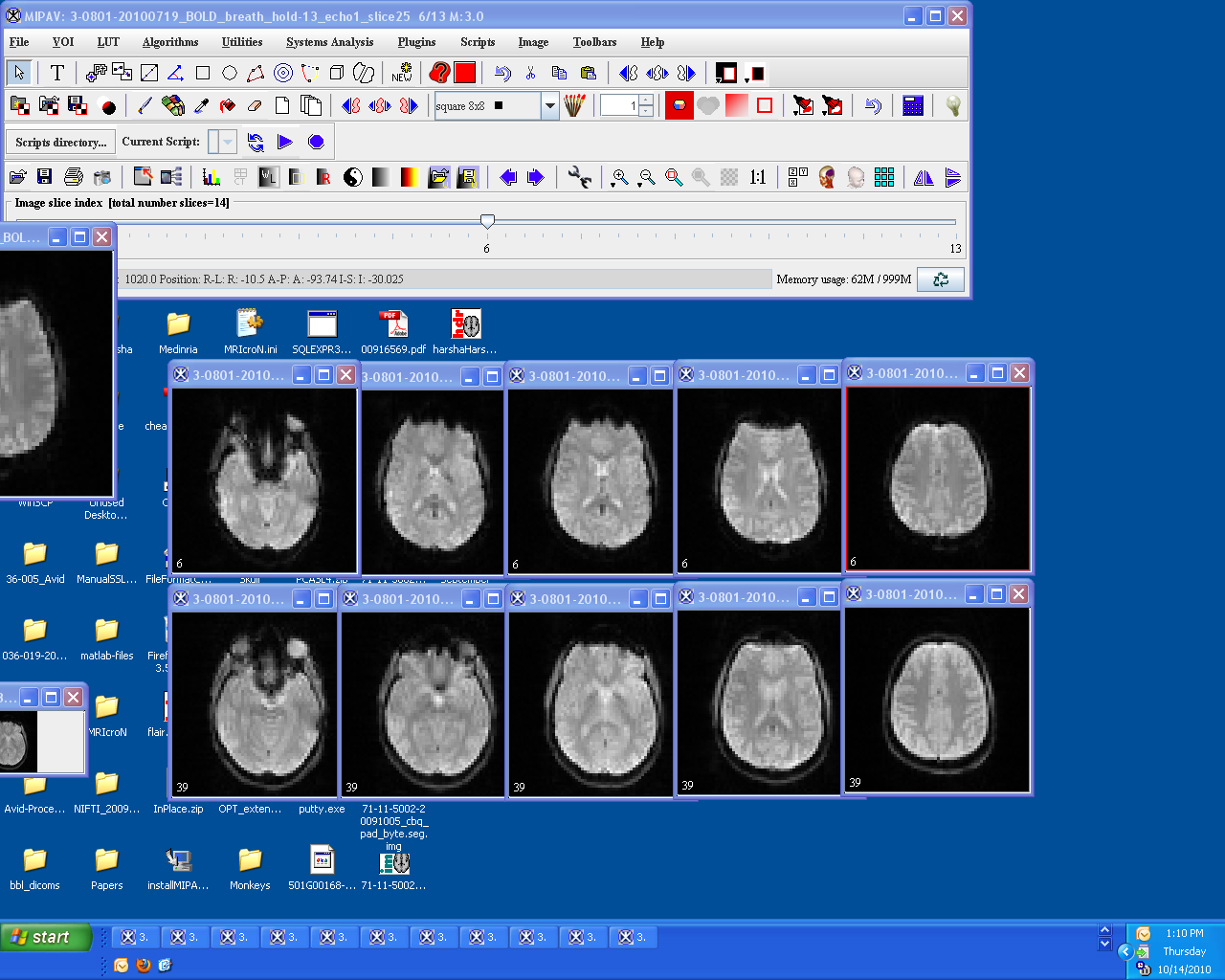 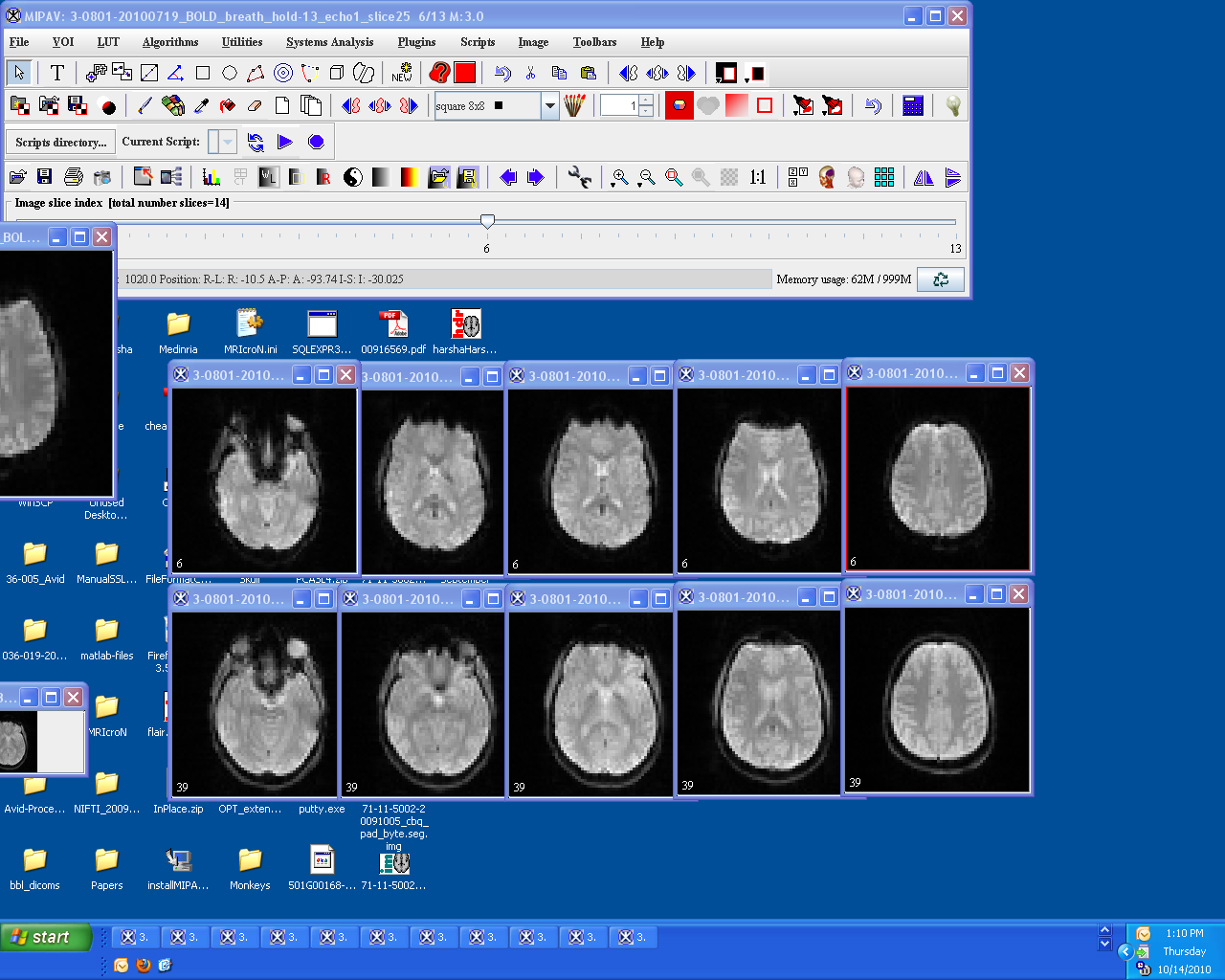 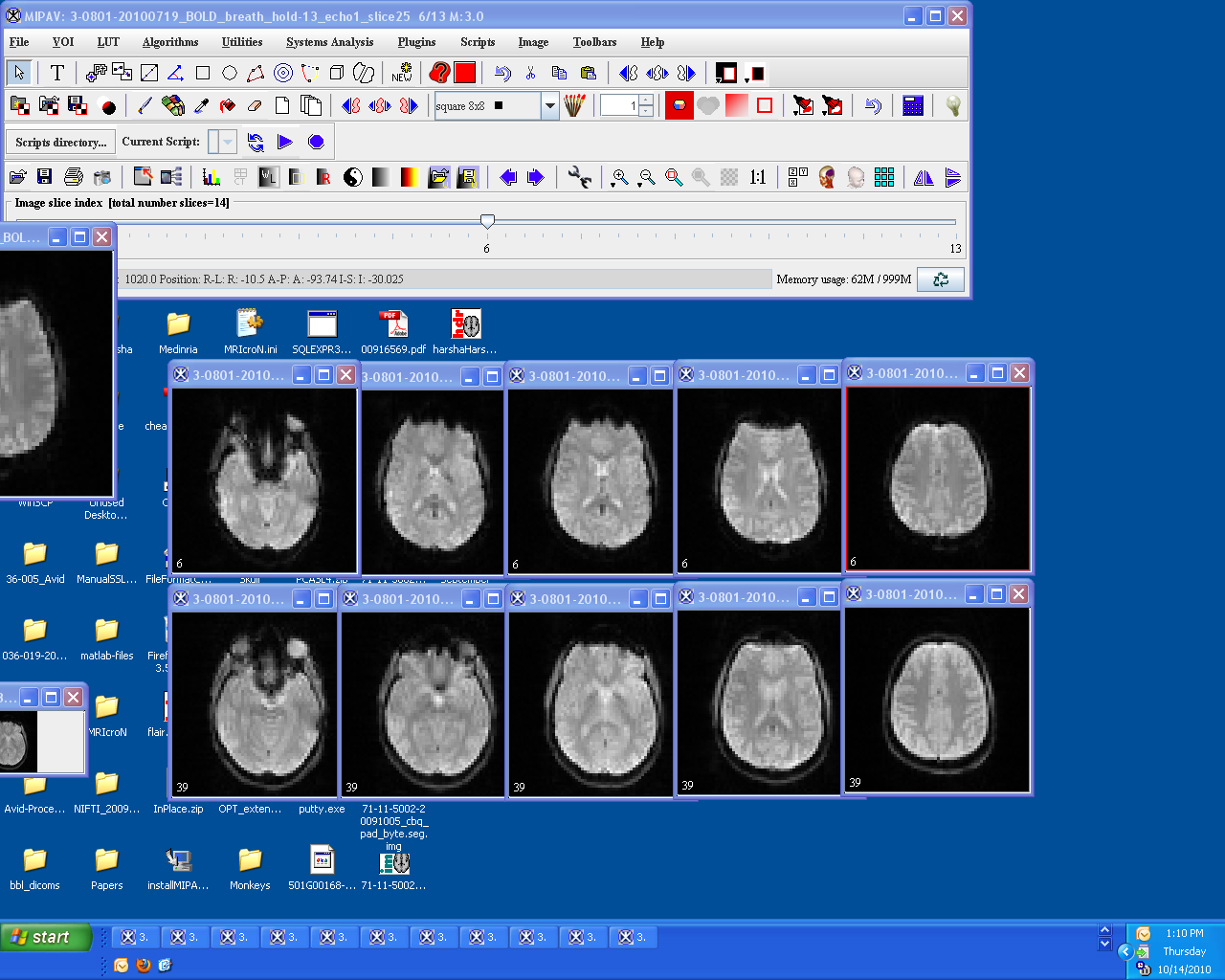 DTI
Cerebral Blood Flow
ASL
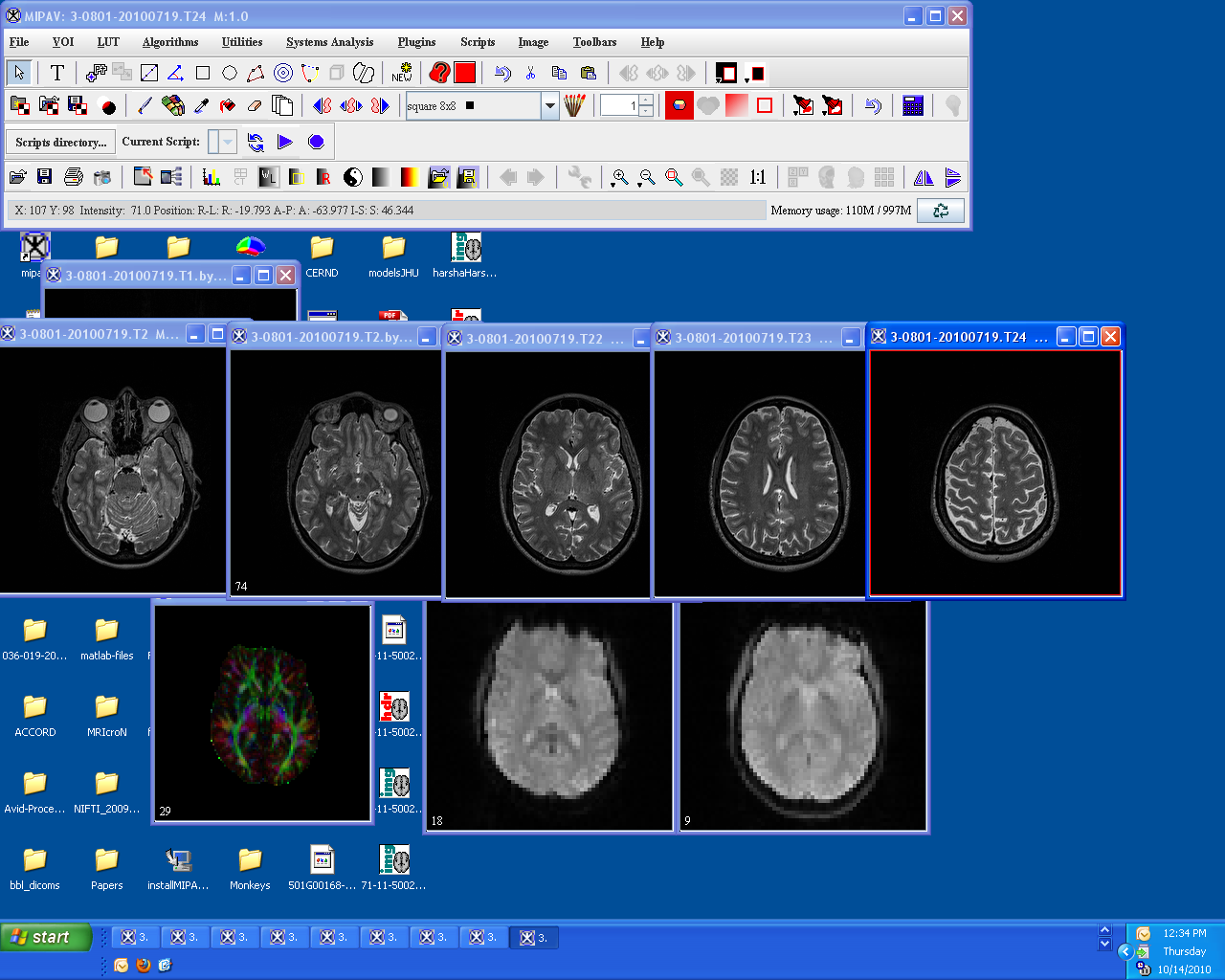 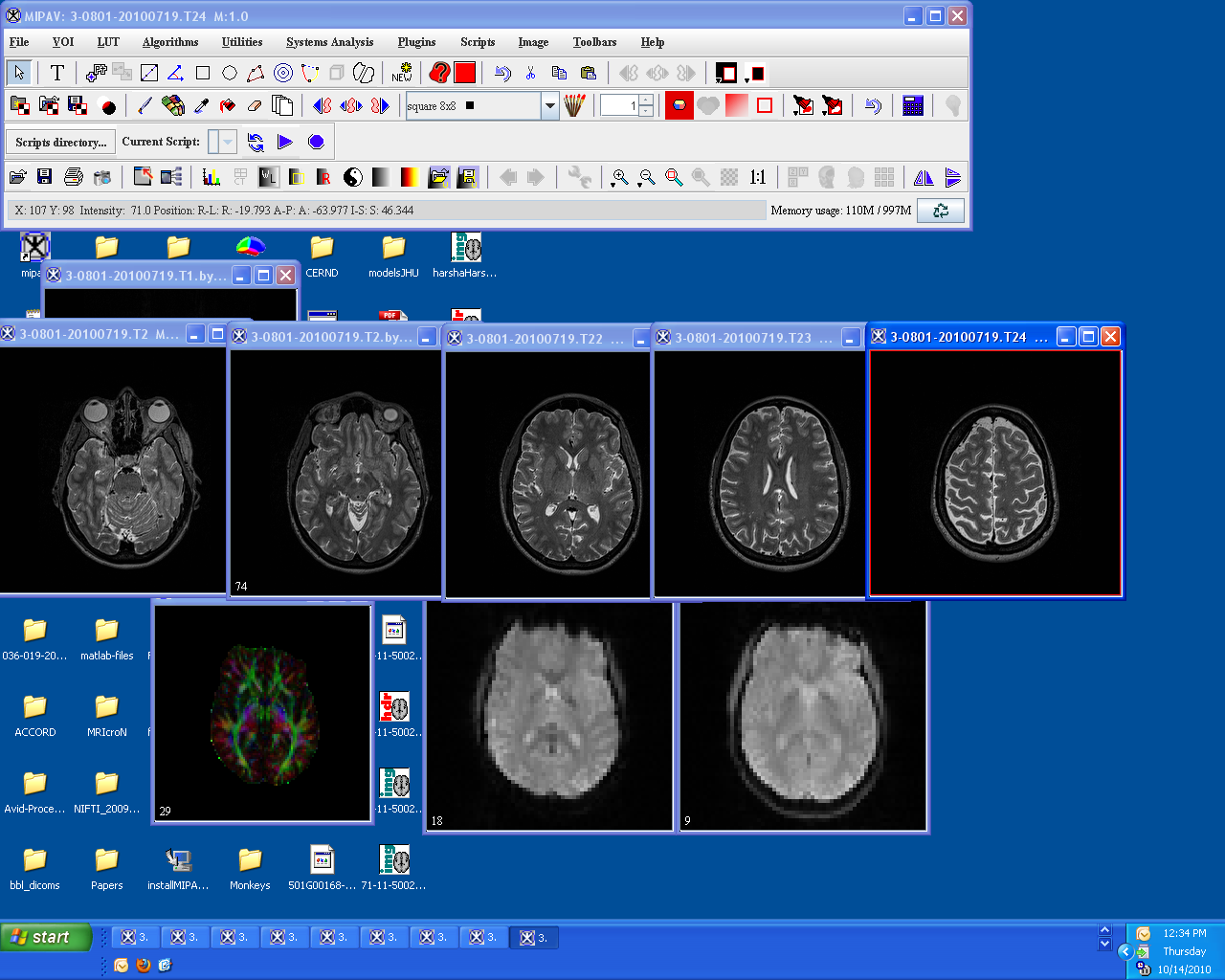 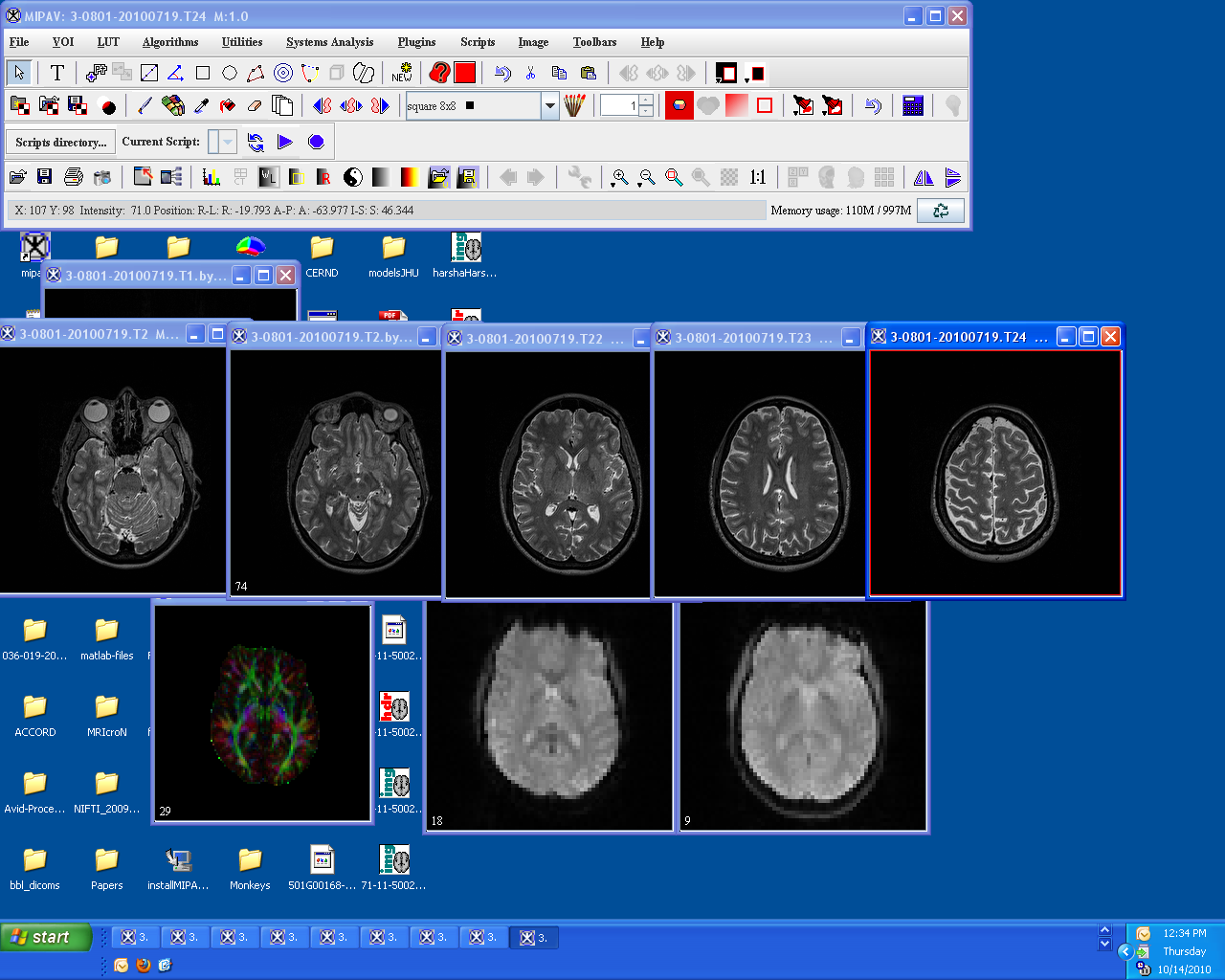 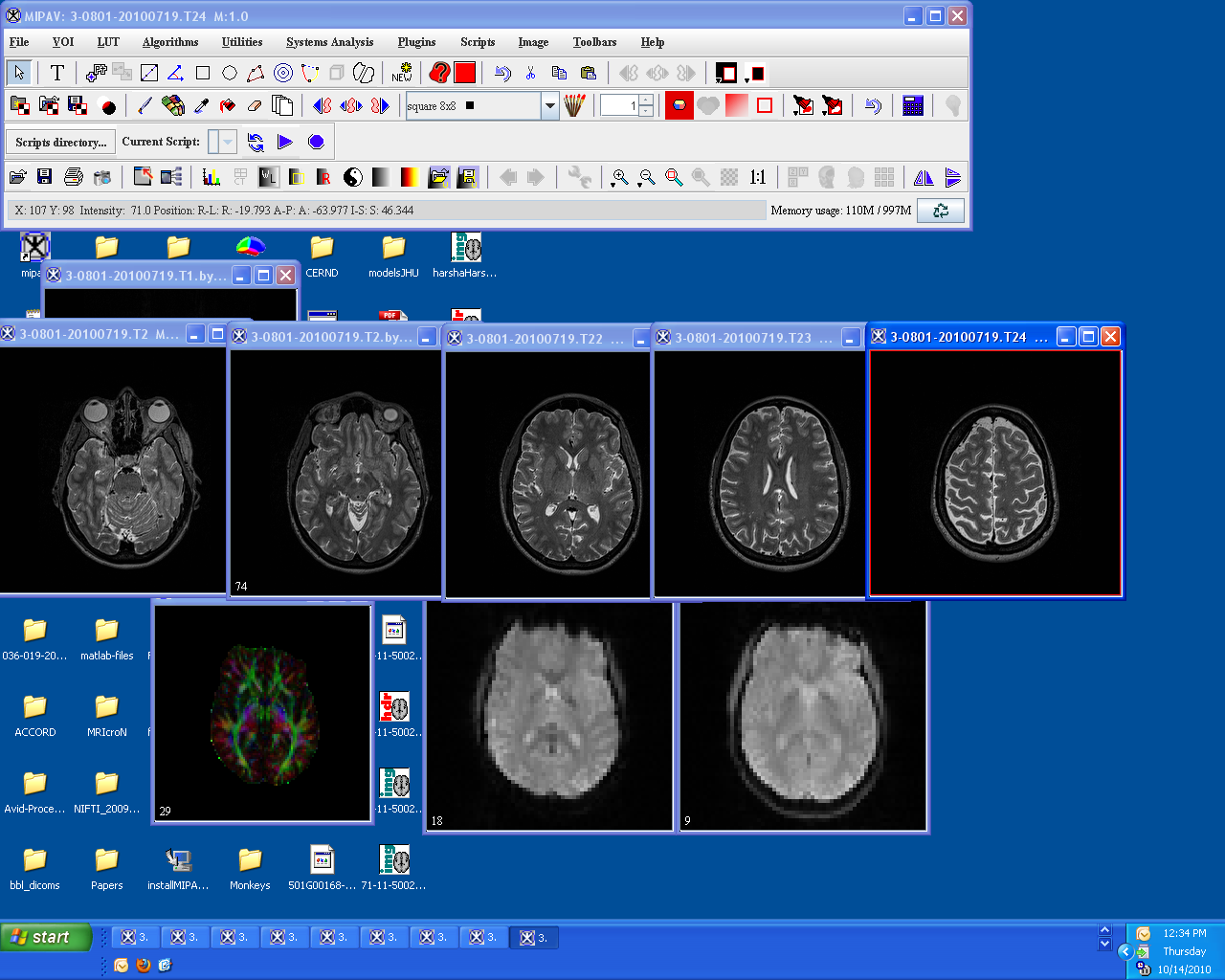 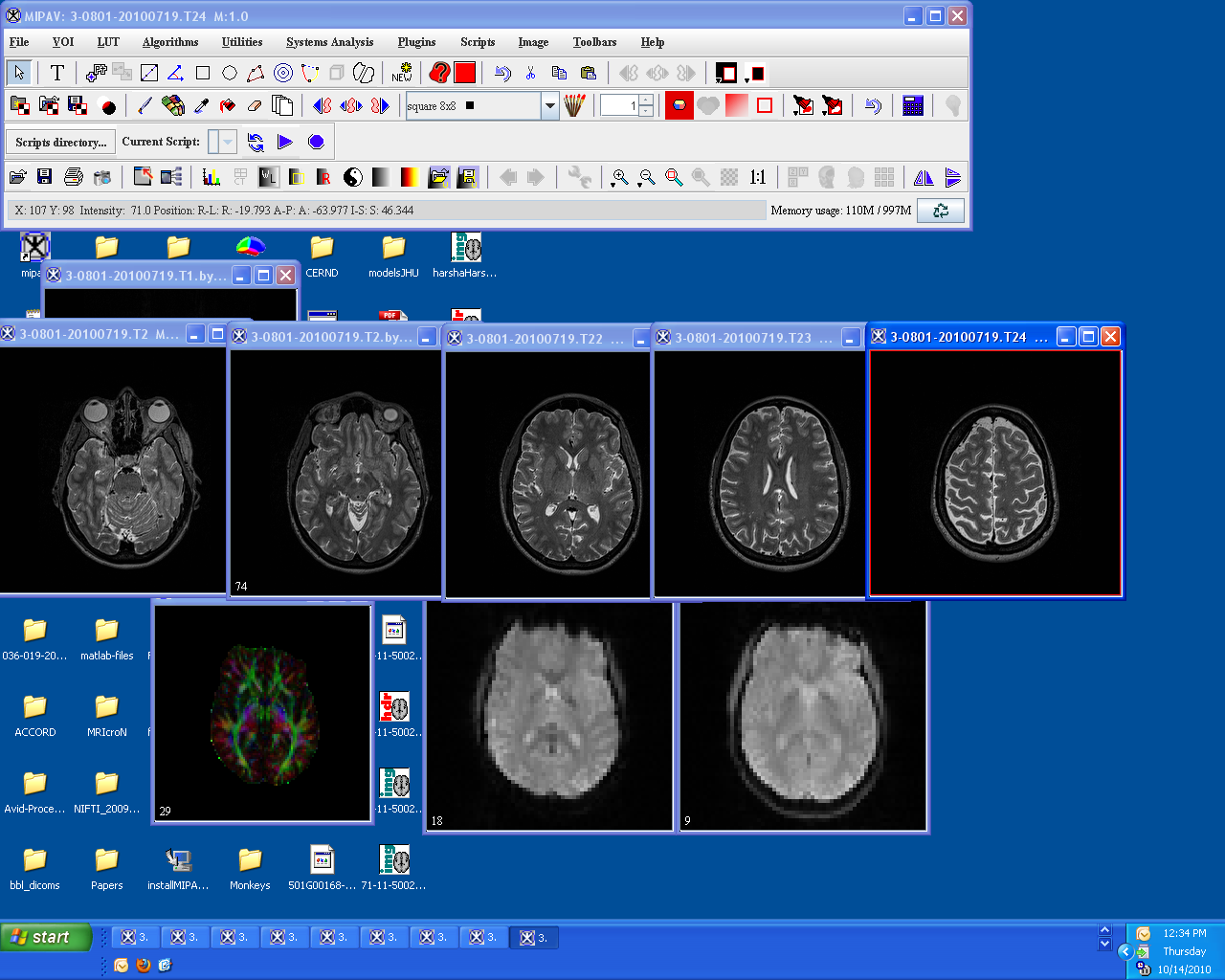 BH
fMRI
Vascular Reactivity
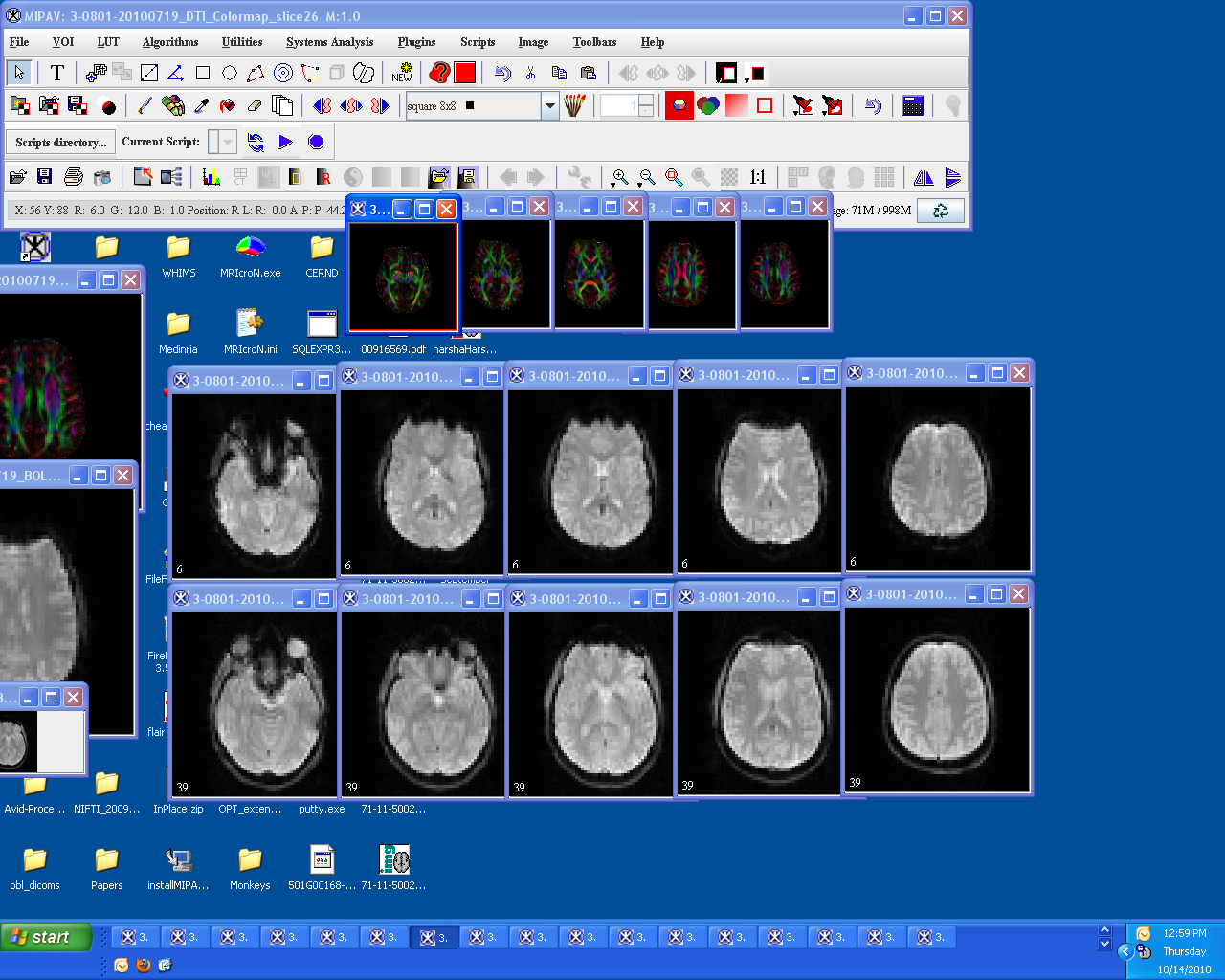 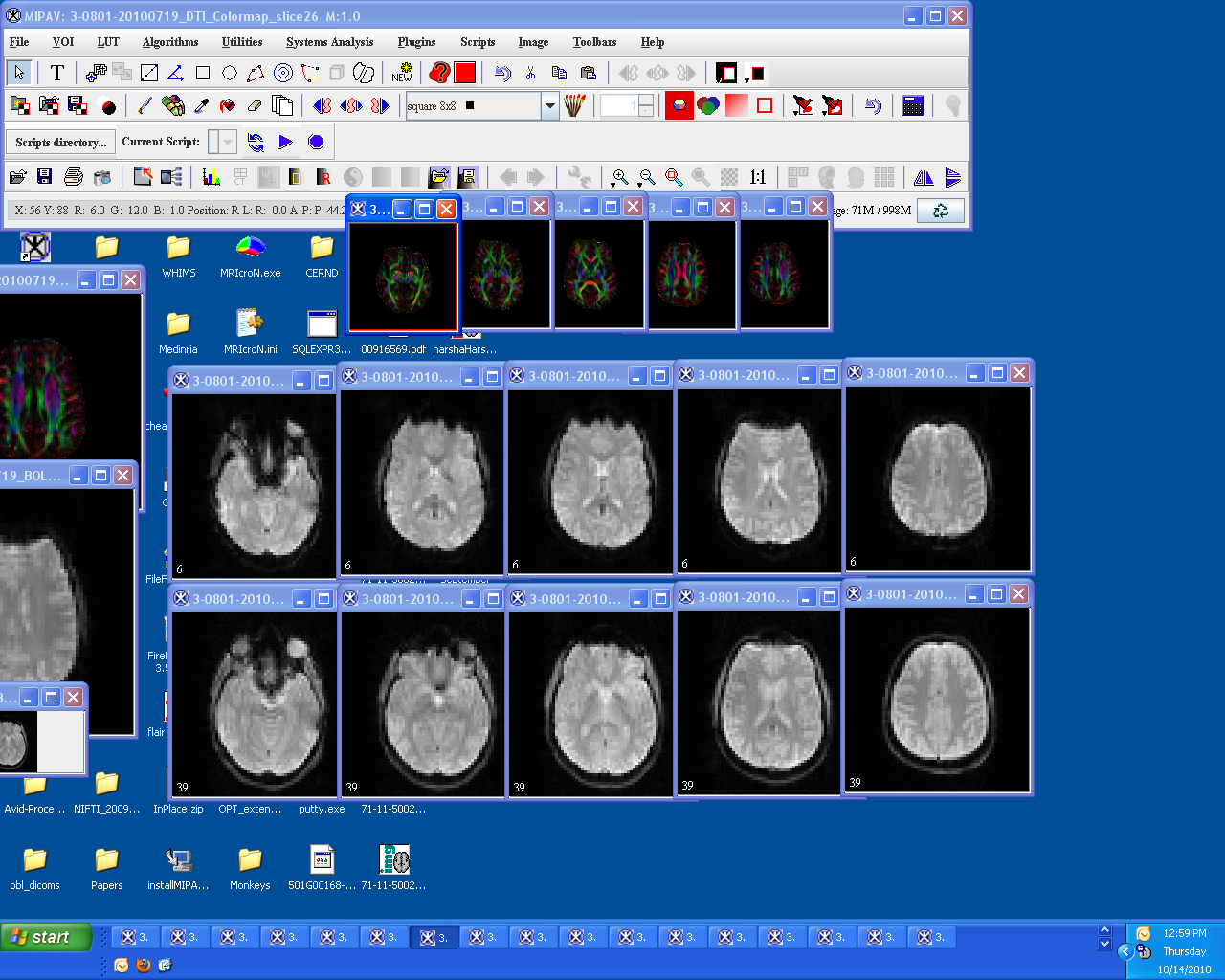 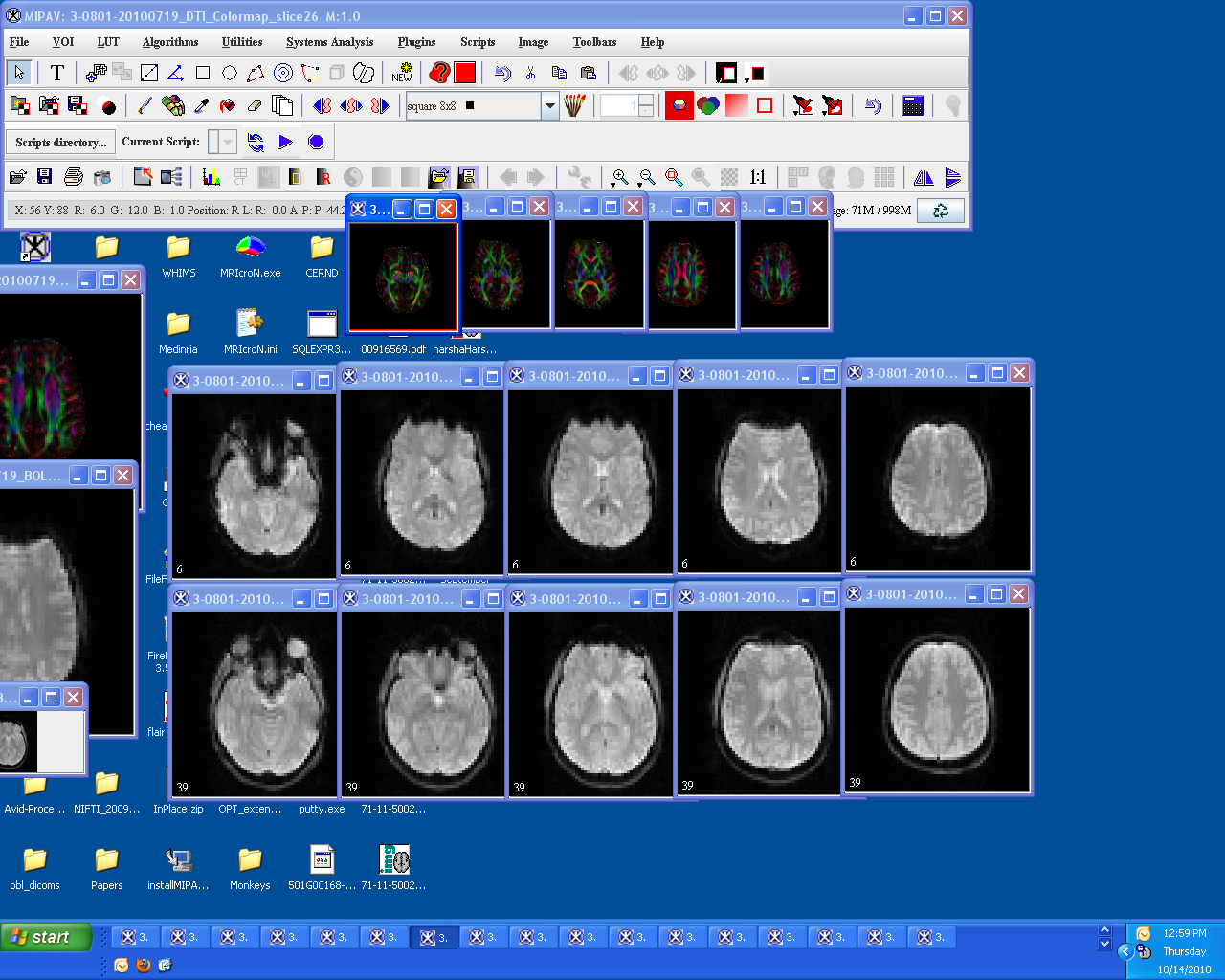 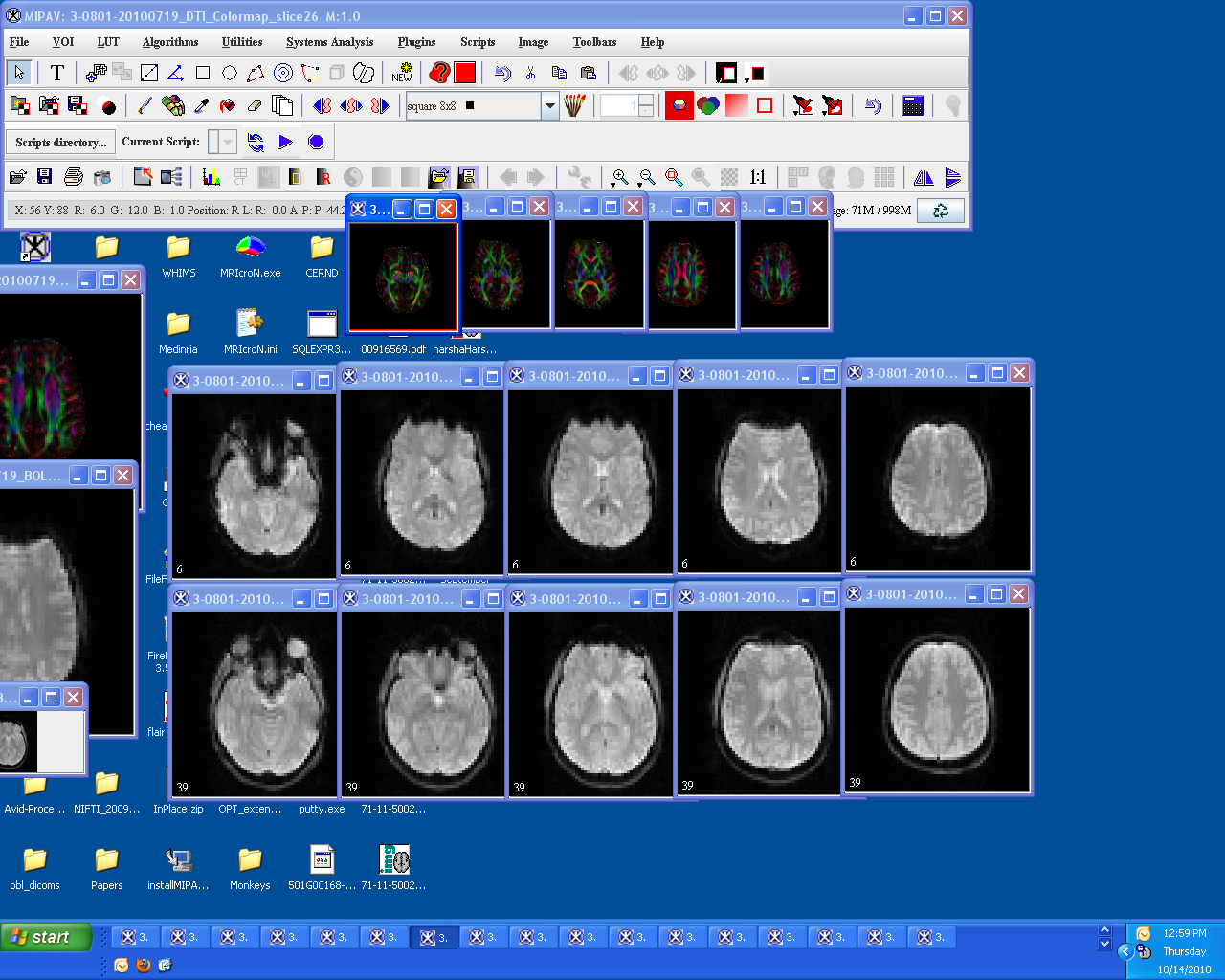 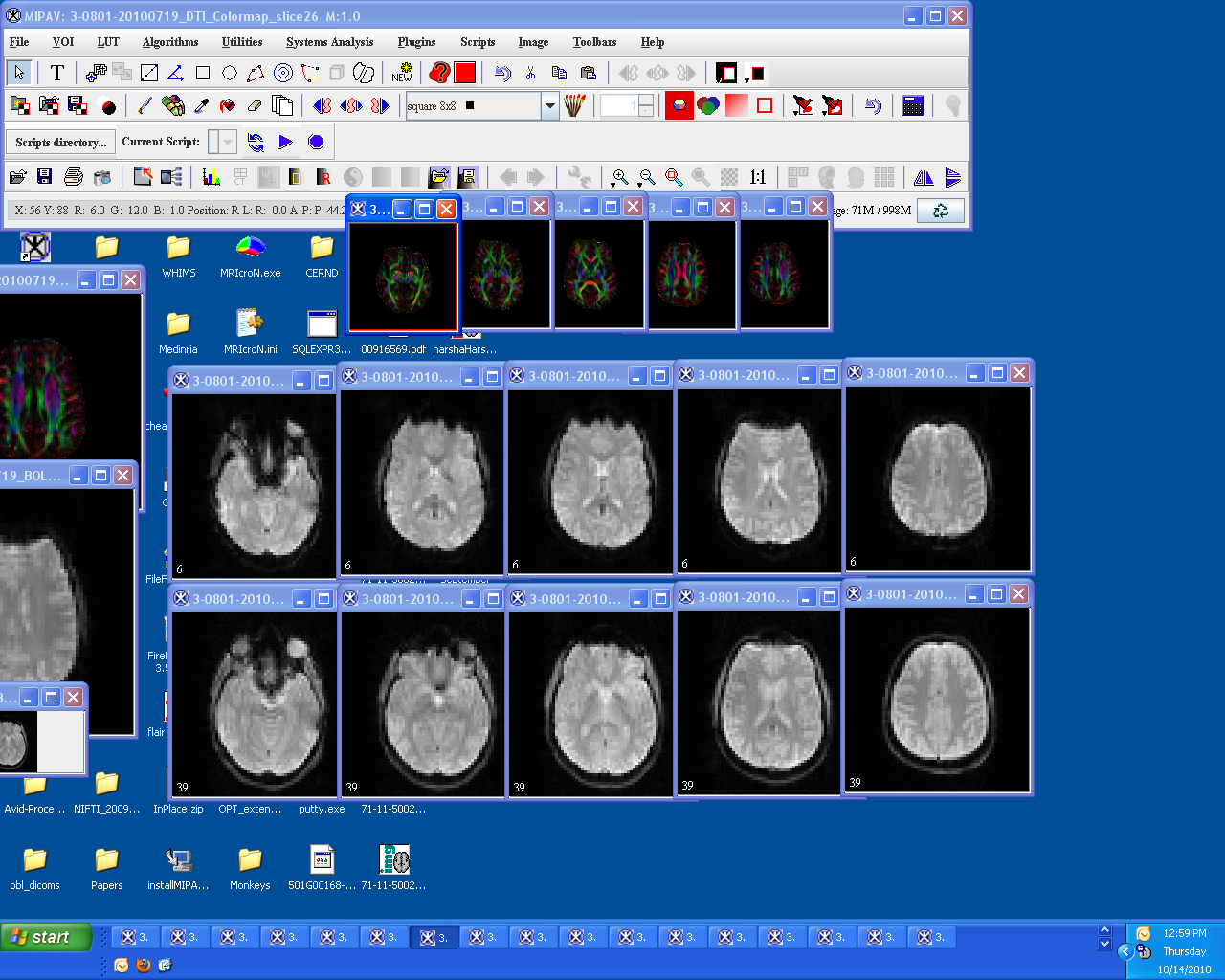 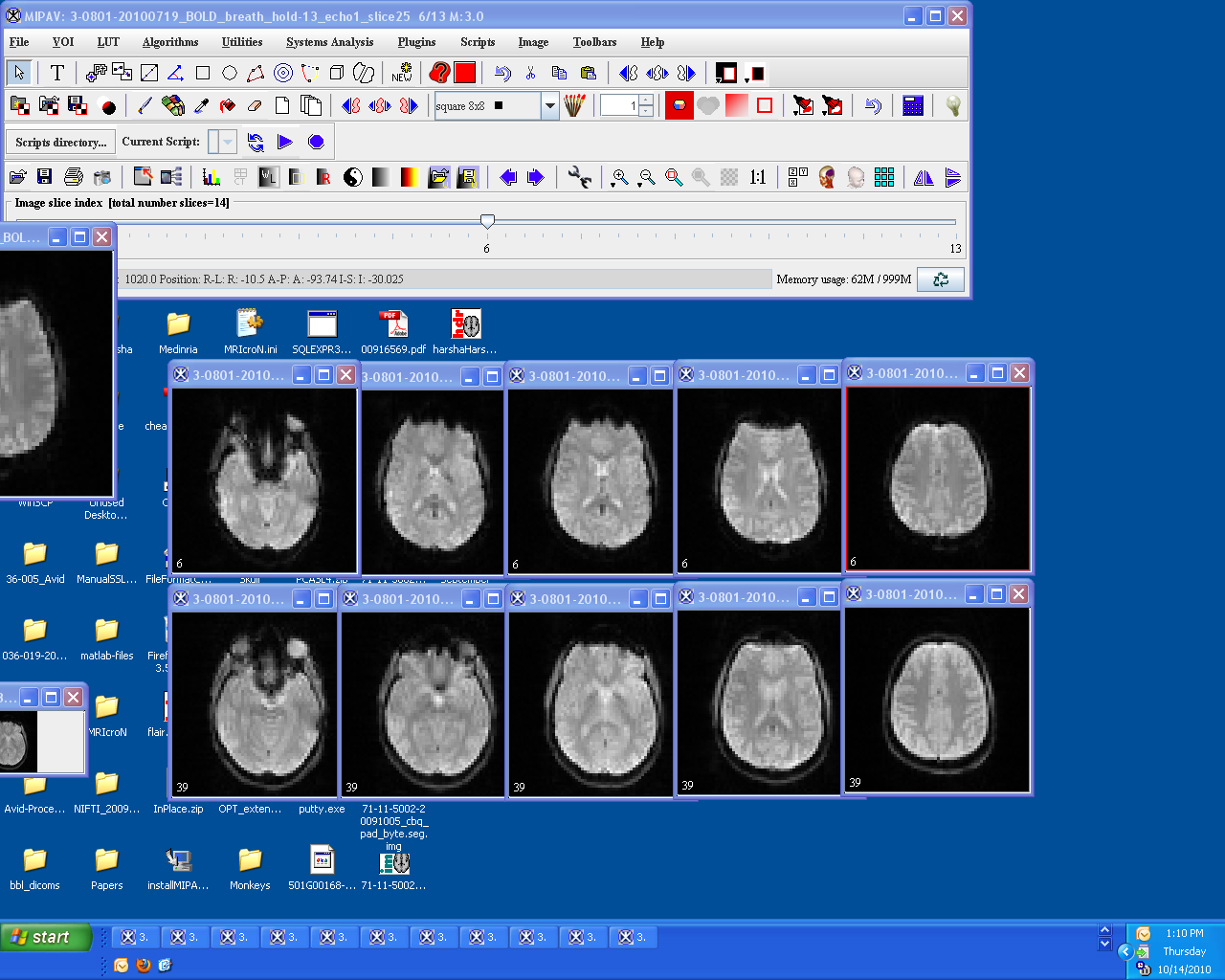 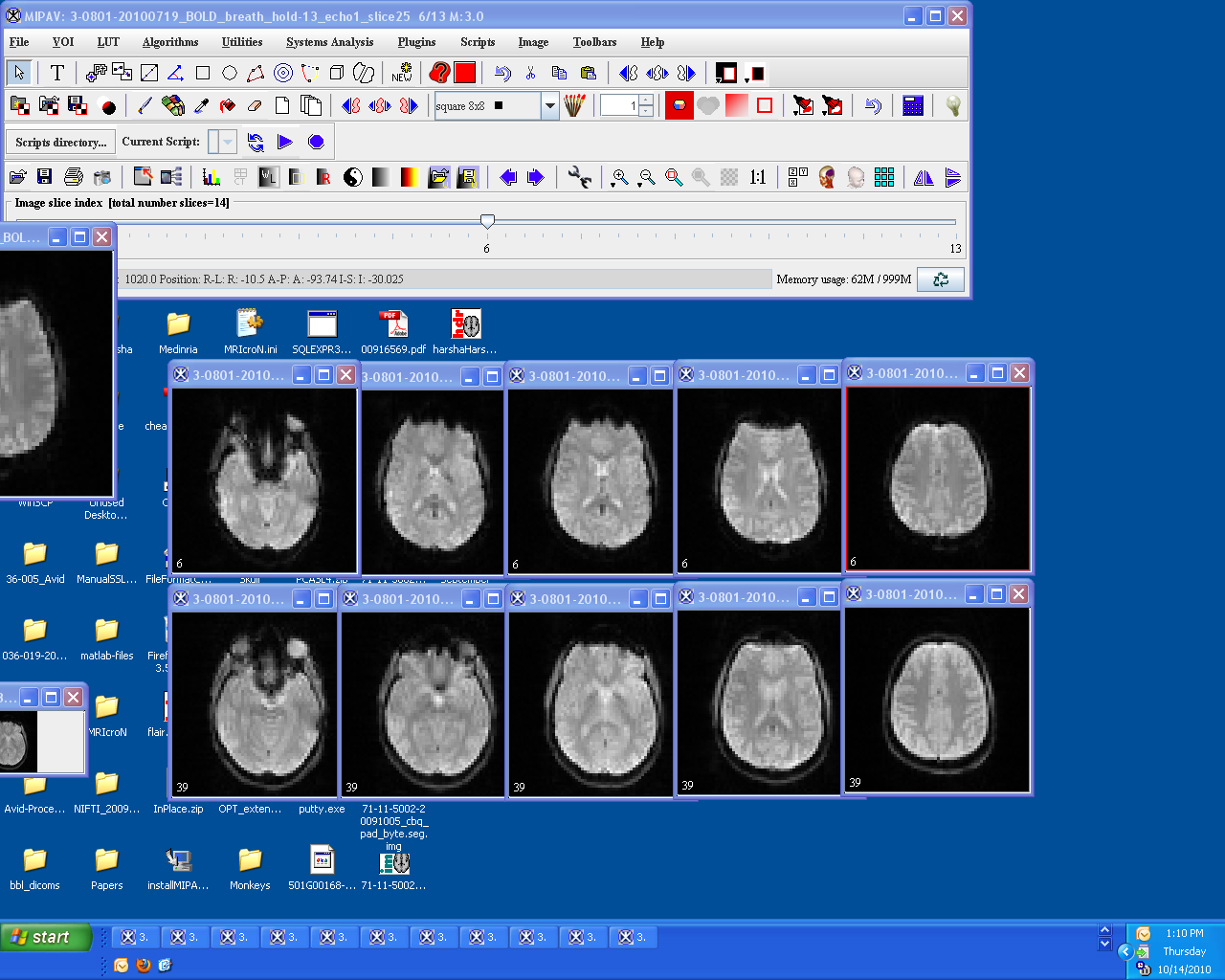 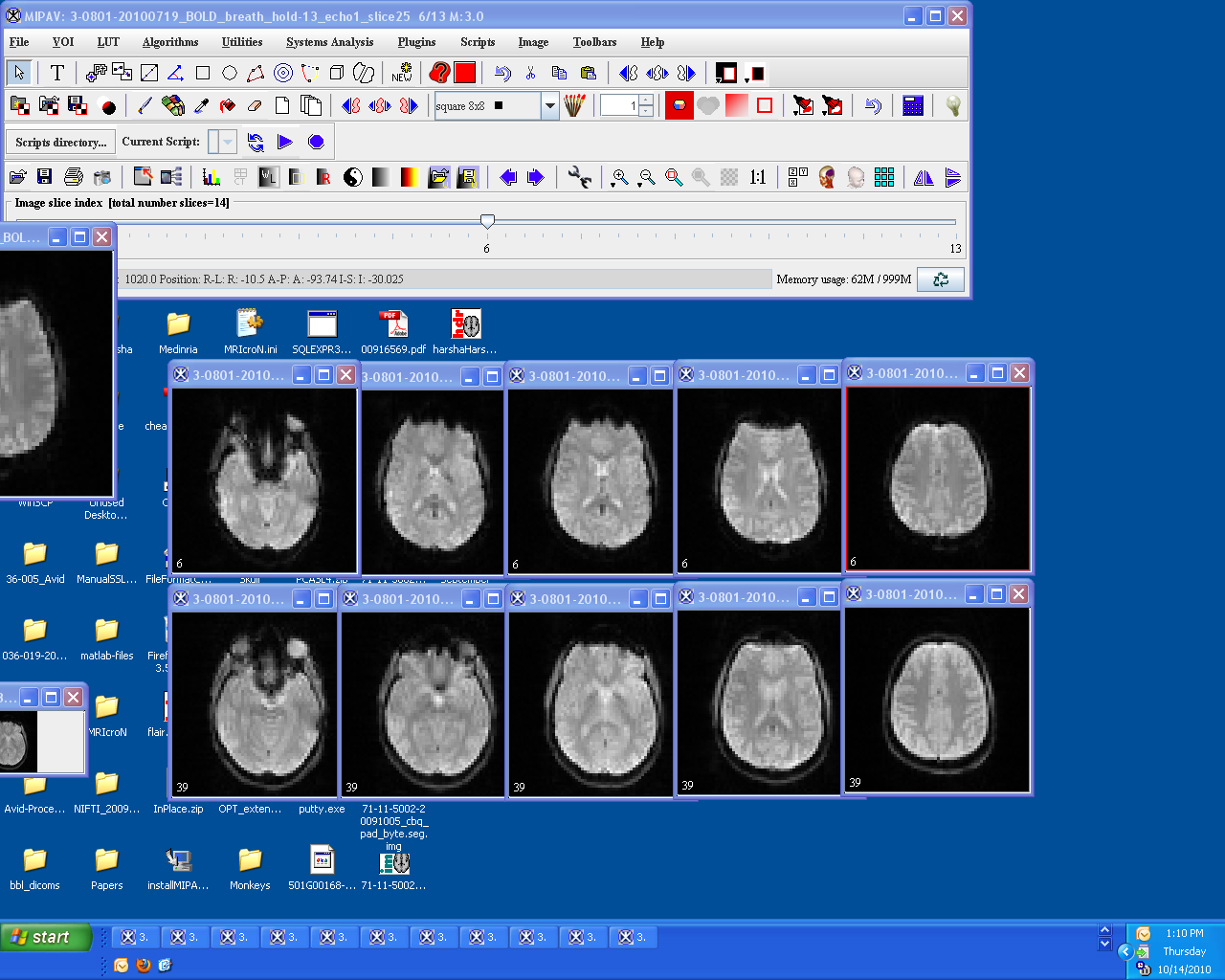 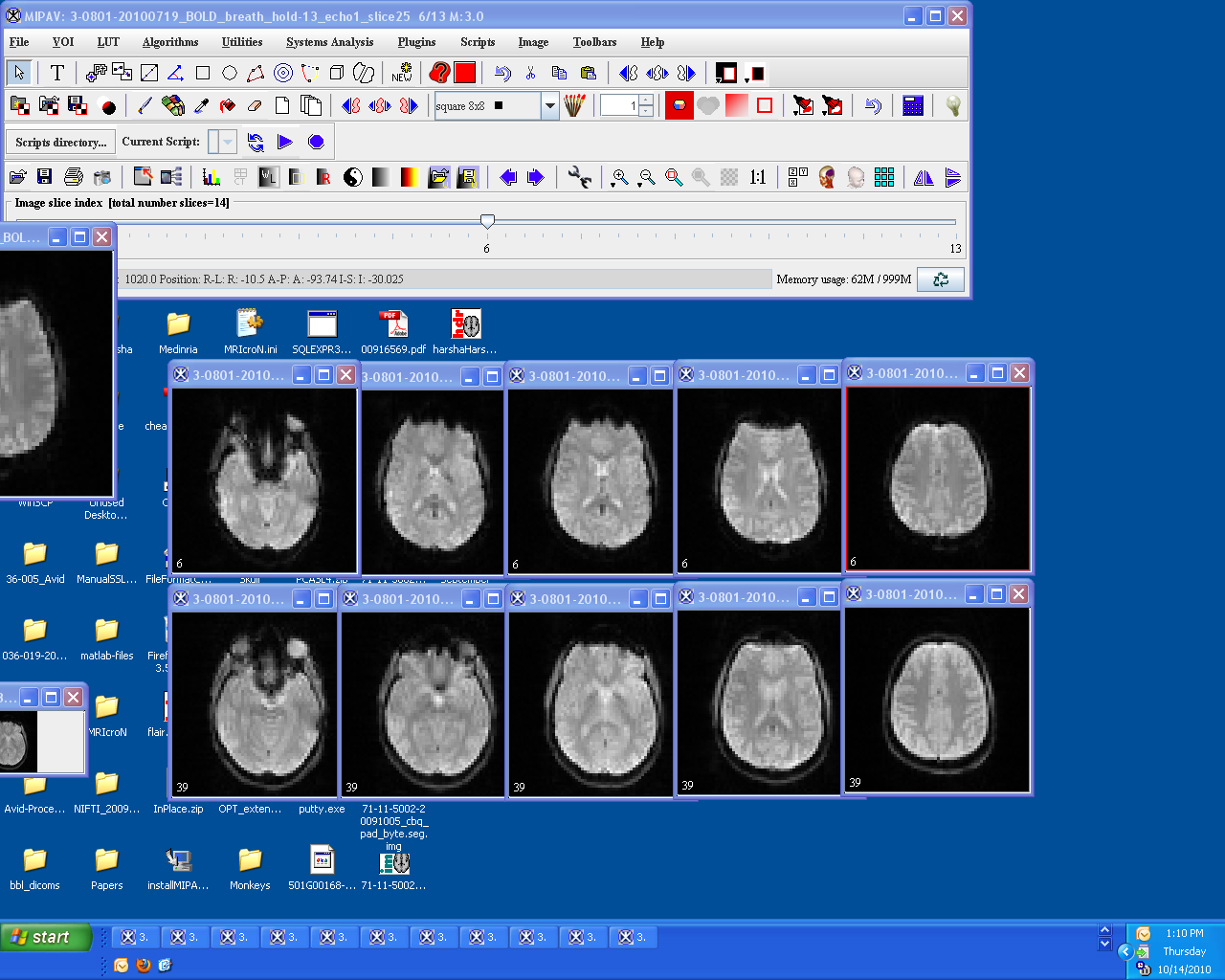 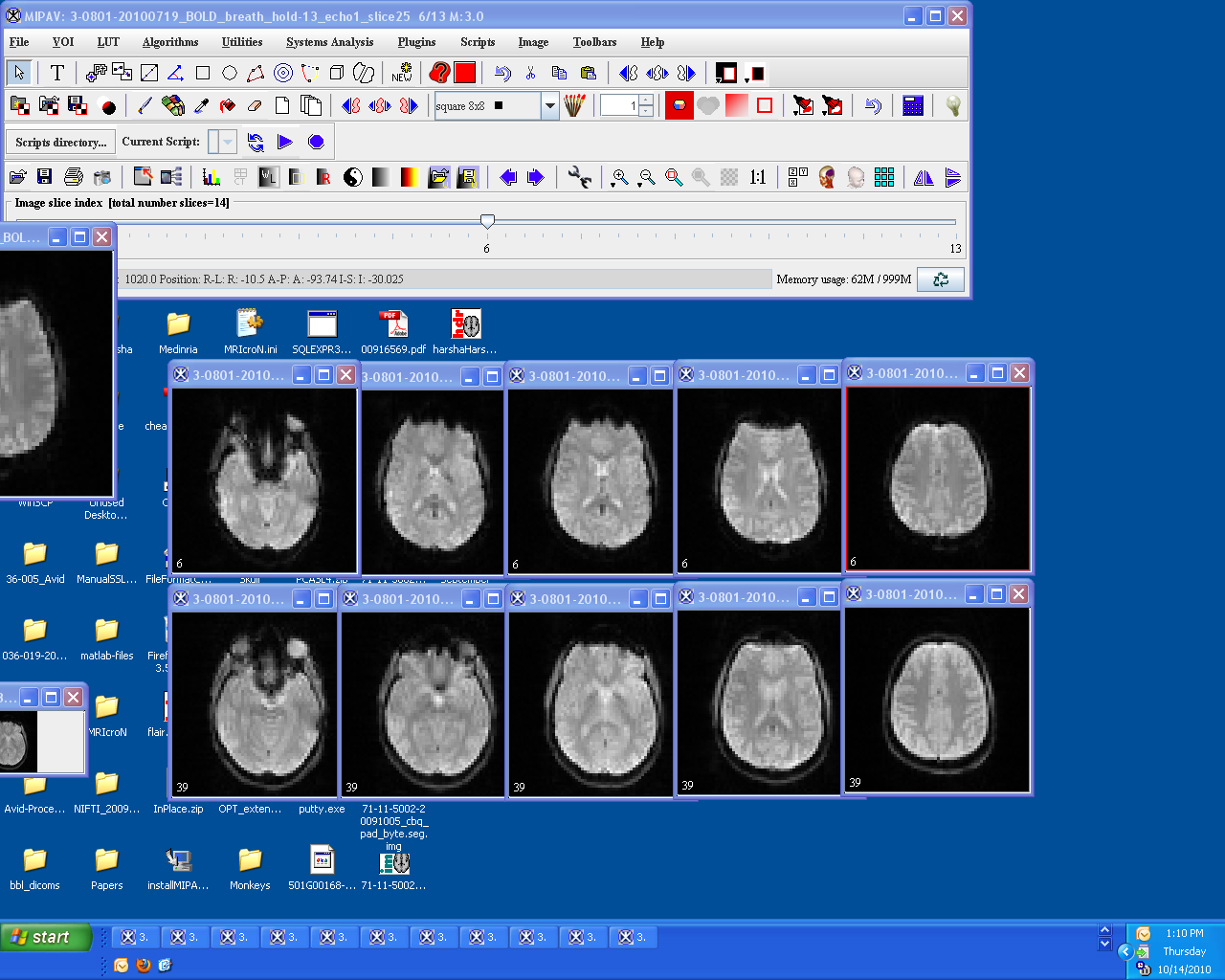 rs
fMRI
Functional Connectivity
SWI
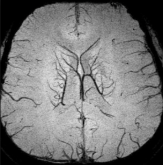 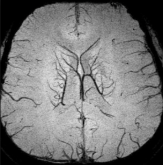 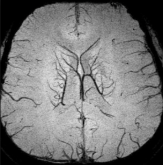 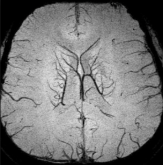 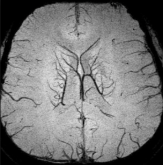 Microbleeds
Questions?